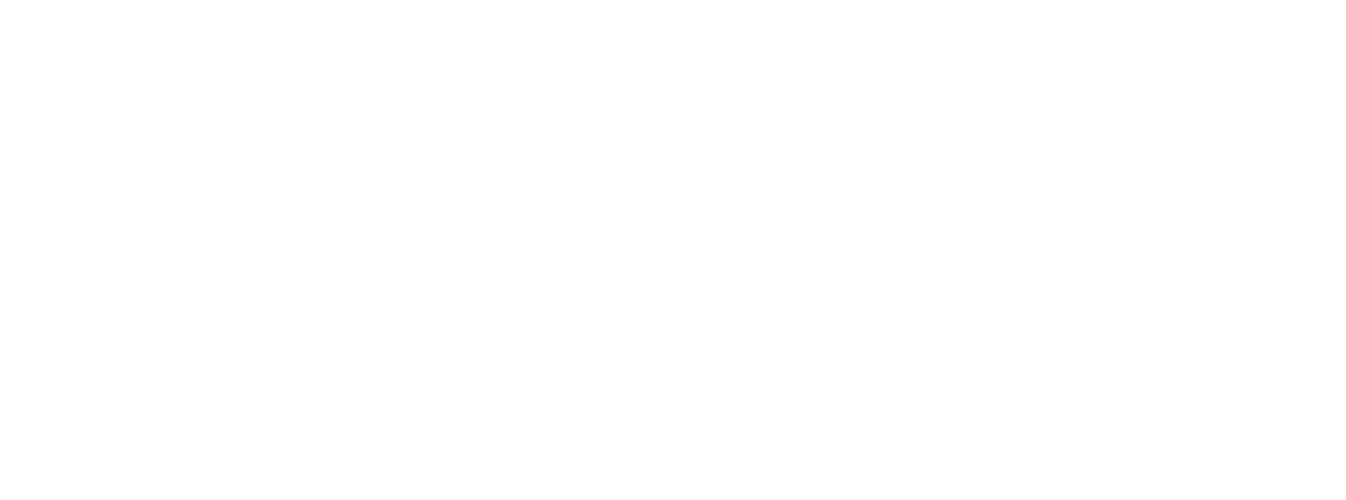 LRST & LAST, LBV06. 12. 2022

(poslední zasedání LRST 06. 09. 2022)
Smolon,  06.12.2022
www.osr.cz
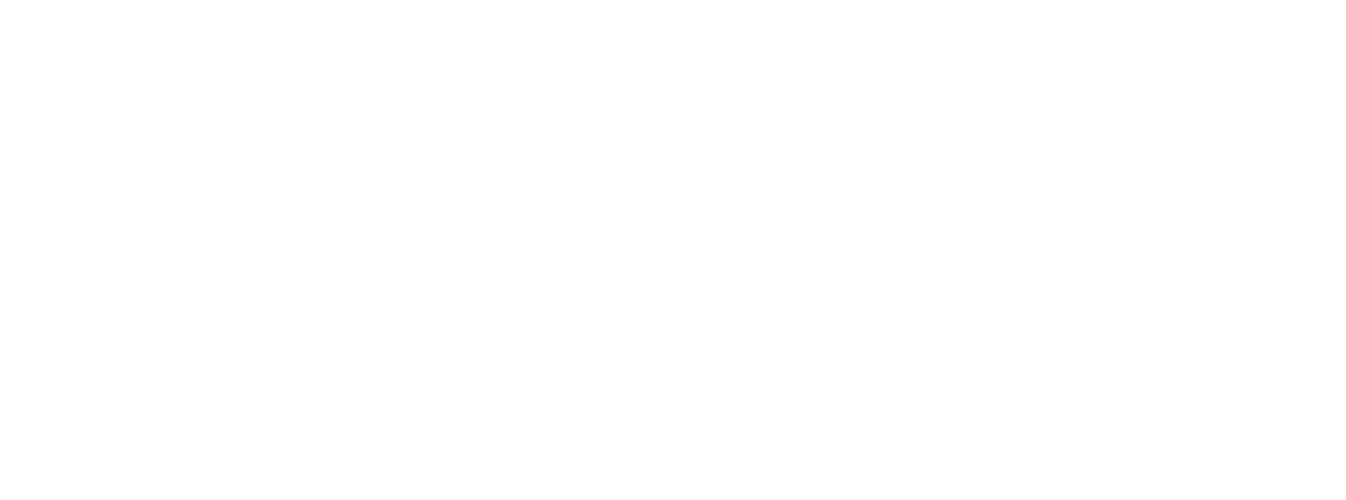 Provozní události
od 05. 09. 2022 do 01. 12. 2022
Smolon,  06.12.2022
www.osr.cz
Provozní události
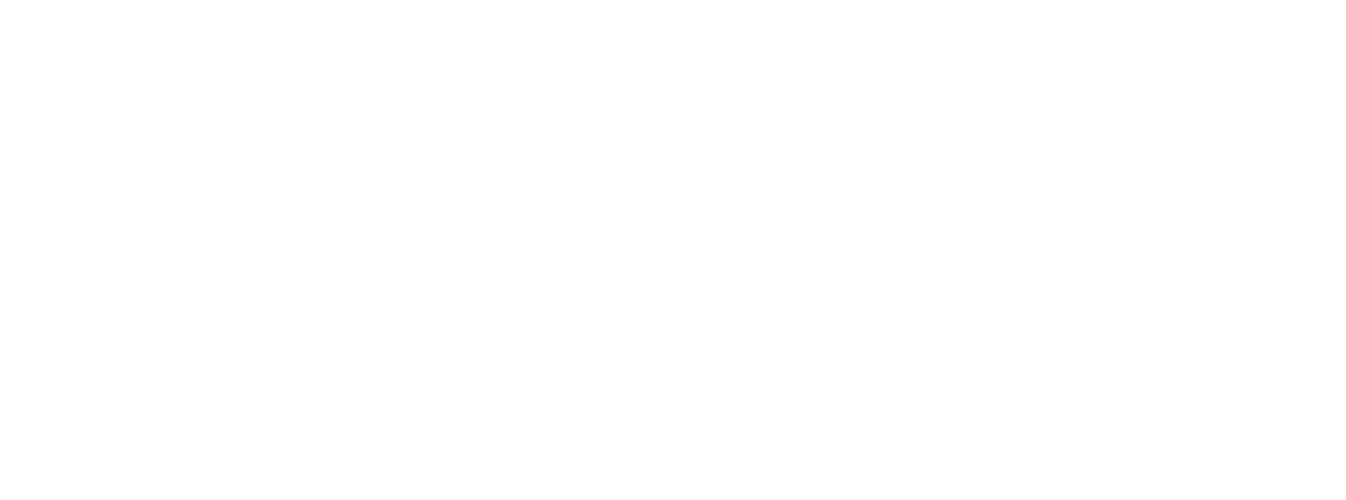 Opuštěná zavazadla

(02/2022) 11. 06. 2022 Kufr odložený u odpadkového koše v Gate A
(03/2022) 03. 07. 2022 Černá taška před odletovou halou
(04/2022) 13. 07. 2022 Zavazadlo před příletovou halou
(05/2022) 13. 08. 2022 Batoh v příletové hala
(06/2022) 13. 08. 2022 Zavazadlo před příletovou halou
(07/2022) 06. 10. 2022 Zavazadlo před odletovou halou
(08/2022) 09. 10. 2022 Zavazadlo v odletové hala
Řešeno dle postupů LKMT a PČR
Smolon,  06.12.2022
www.osr.cz
Provozní události
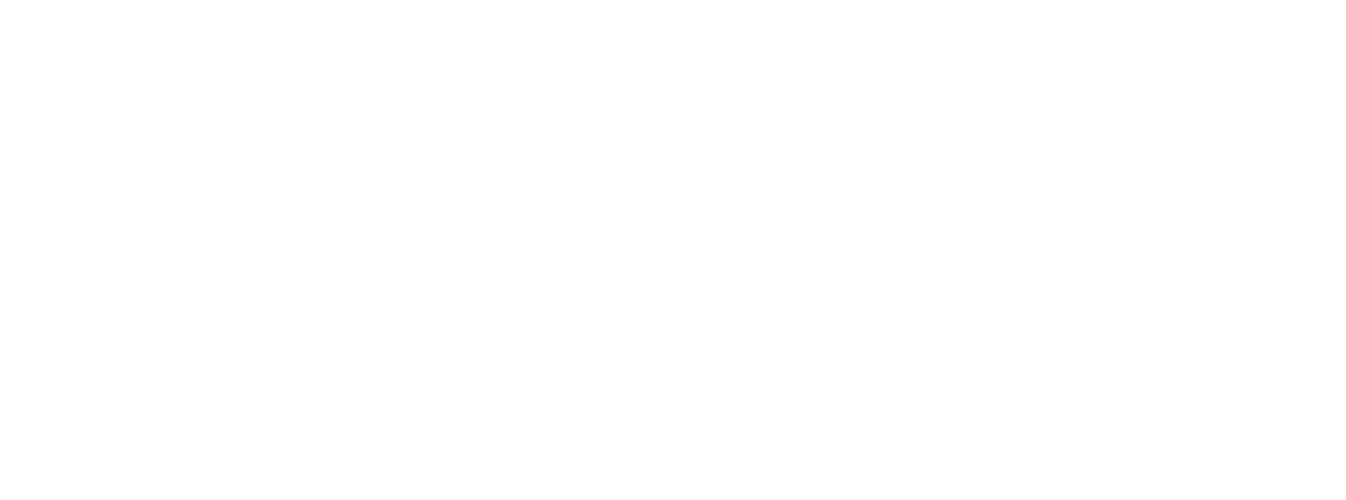 12. 09. 2022 Přílet do uzavřeného AD (OK-SUA53)

Letadlo OK-SUA53 původně letělo do Moravské Třebové (LKMK)
Na LKMK byla mlha, tak se pilot rozhodl letět na LKMT
Přílet do uzavírky po soumraku v 20:15lt (18:15UTC)
Byl přerušen zálet dronem a provedena rychlá kontrola RWY04 v úseku E-C
Letadlo bylo navedeno VPL z TWY D na APN C. 


Vyřešeno s TWR a provozovatelem
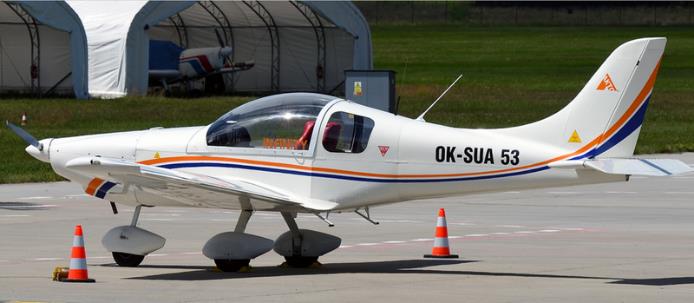 Smolon,  06.12.2022
www.osr.cz
Provozní události
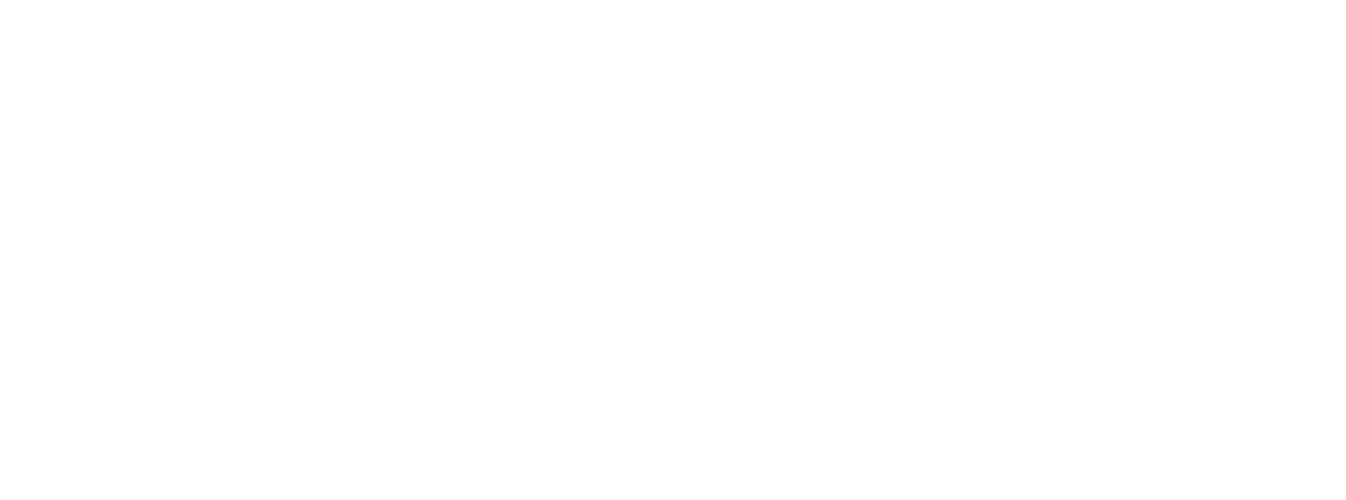 16. 09. 2022 Technická závada letadla

Během nácviku ukázky pro vystoupení na akci Dny NATO pilot oznámil technické problémy a požádal o vyčkávání nad letištěm. 
Po dvou 360 stupňových zatáčkách pilot vyhlásil nouzi oznámením MAYDAY s tím, že je možné, že během přistání může dojít k vyjetí z dráhy. 
Po přistání v čase 10:19 pilot potvrdil, že má letadlo plně pod kontrolou, že je schopen pojíždět a pokračovat na odbavovací plochu bez asistence vozidel HZS.
Pilot následně uvolnil RWY a provozní plochu.

Vyřešeno s TWR a HZS
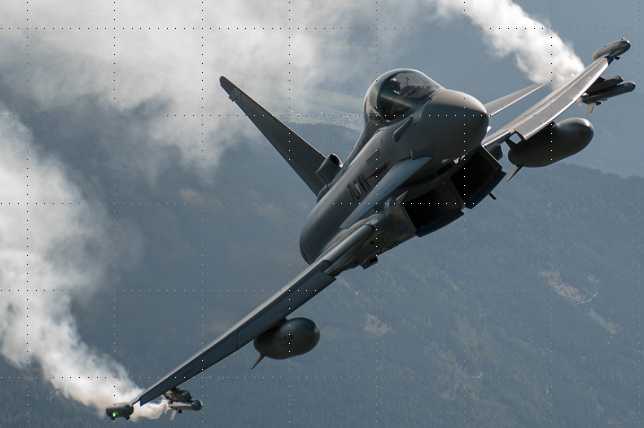 Smolon,  06.12.2022
www.osr.cz
Provozní události
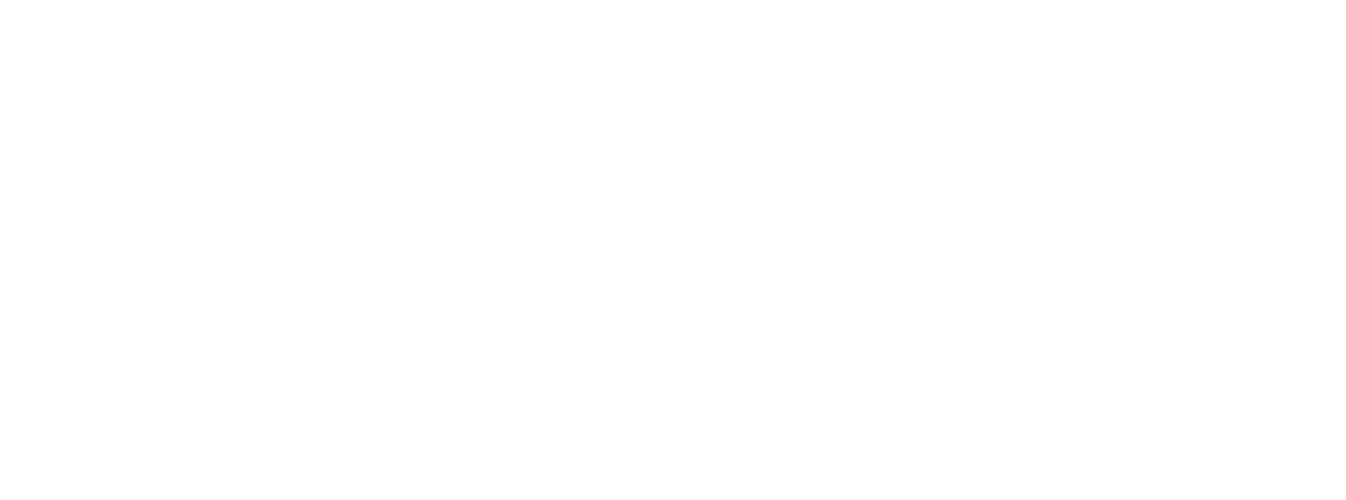 16. 09. 2022 Výpadky spojení RDST (Dny NATO)

Sobota – výpadek Taxi frekvence – zásahu do převodníku 
Obecně výpadky spojení a špatná srozumitelnost vysílání
V případě podezření na technický problém s kanálem 3 – TWR, je vhodné přejít na záložní kanál 13, kde je využívána stará analogová RDST



Řešeno s TWR a IT
Smolon,  06.12.2022
www.osr.cz
Provozní události
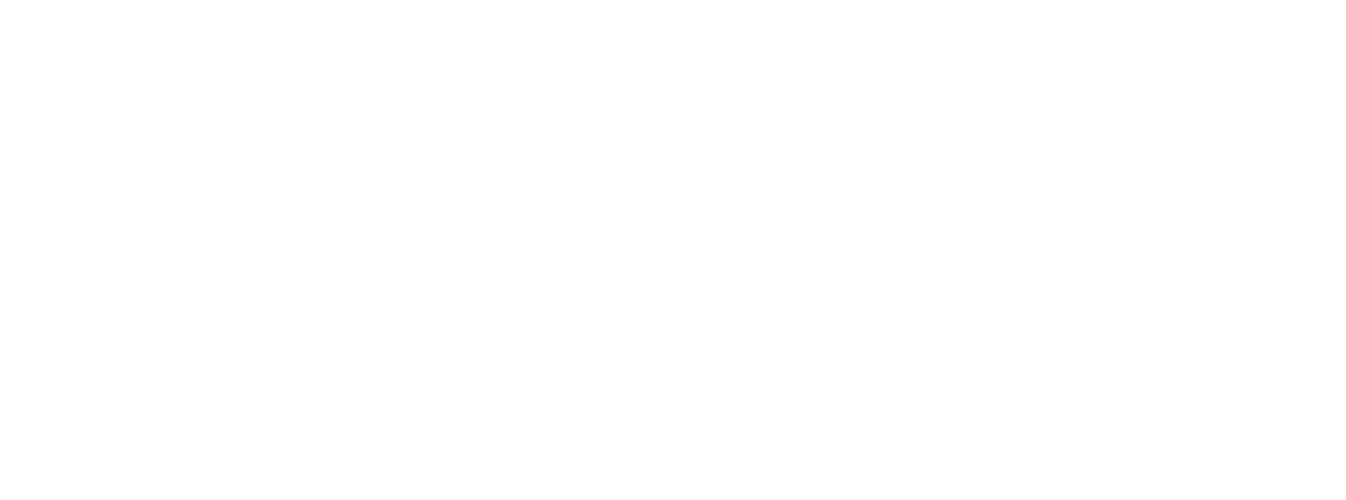 20. 09. 2022 Defekt – Cessna OK-VUT

15:19 Vyhlášena Místní pohotovost (MP)
Při vyhlášení MP Cessna již pojížděla k APN
Následně Cessna zaparkovaná na APN u Lets Fly
15:29 Ukončení Místní pohotovosti



Vyřešeno s HZS a provozovatelem
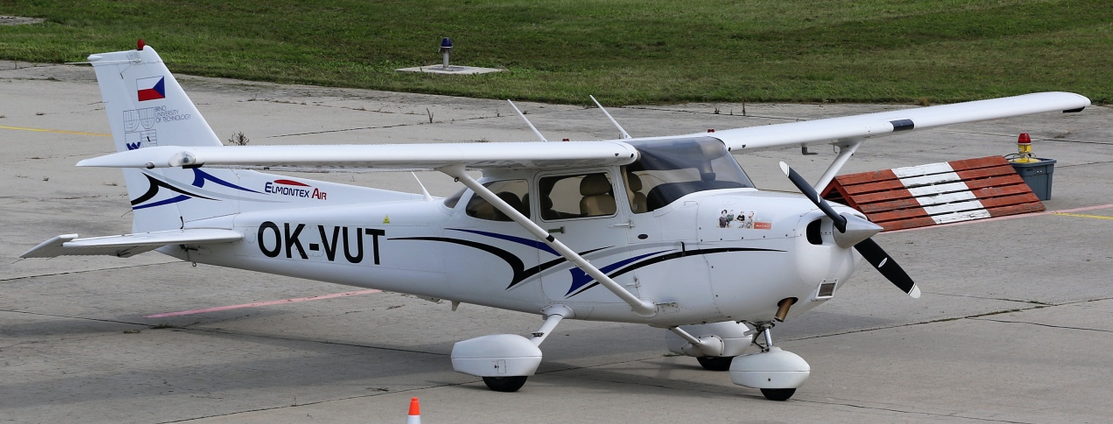 Smolon,  06.12.2022
www.osr.cz
Provozní události
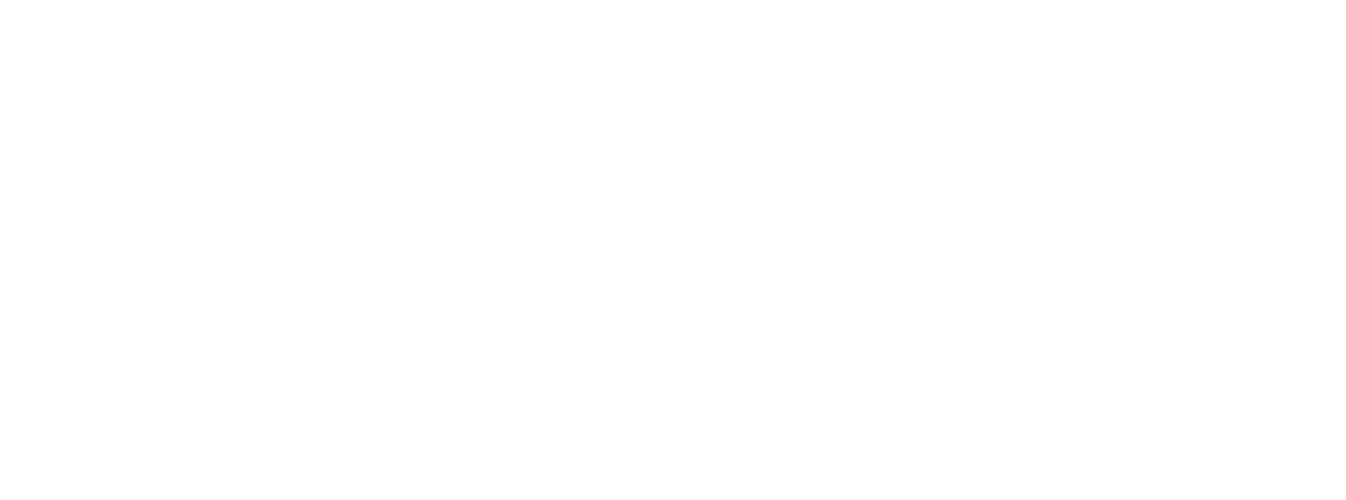 07. 10. 2022 Technická závada letadla

V čase 15:17 ohlásil TCC telefonicky, že letounu N9902V vypadla elektřina a nefunguje odpovídač a rádio. 
Na radarovém zobrazení byl vidět primární cíl, který byl sledován TWR.
Letoun pokračoval k letišti a následně, levým okruhem, bezpečně přistál
V čase 15:30 vyhlášena místní pohotovost ZPS. Ukončena v čase 15:39
Po navázání vizuálního kontaktu s letadlem nad letištěm, byla použita světlometka


Vyřešeno s TWR a HZS
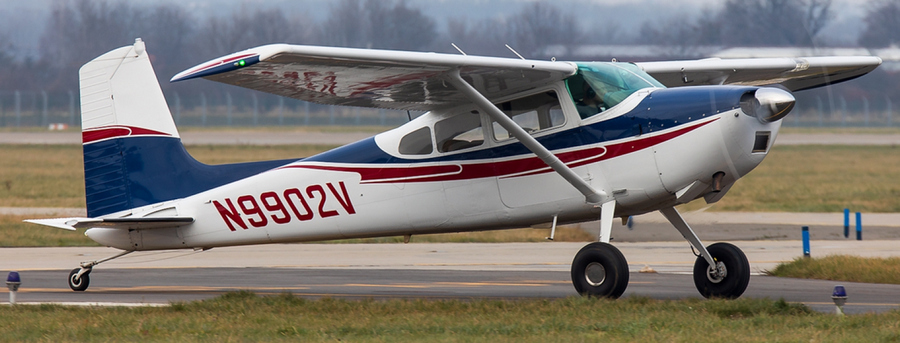 Smolon,  06.12.2022
www.osr.cz
Provozní události
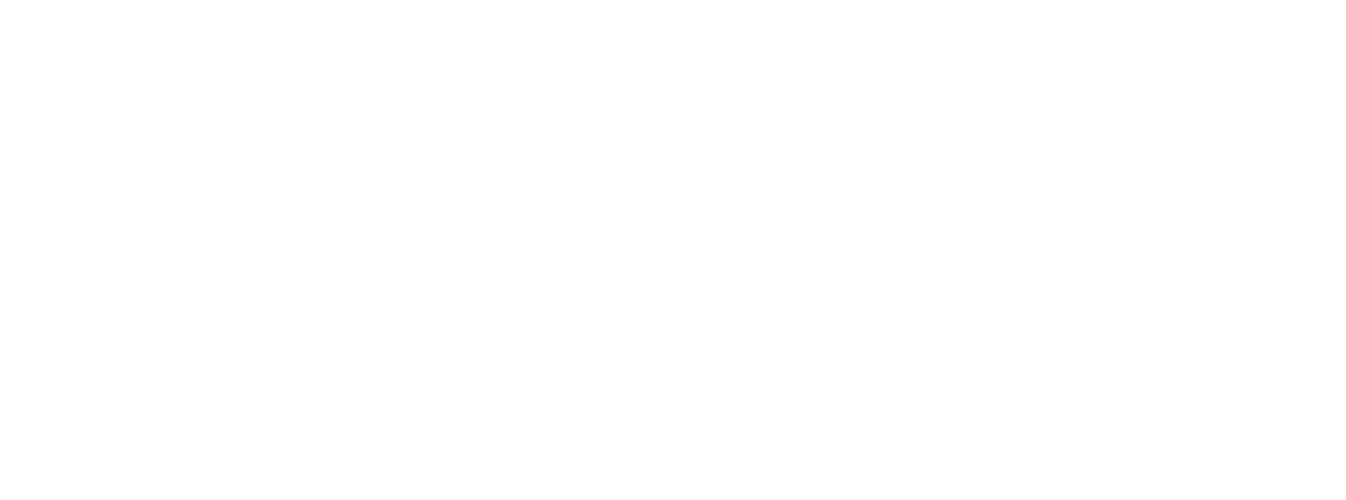 10. 10. 2022 Poškozené návěstidlo

Dne 10. 10. 2022 byla nalezeno na APN N před IAC poškozené návěstidlo






Opraveno odd. elektro
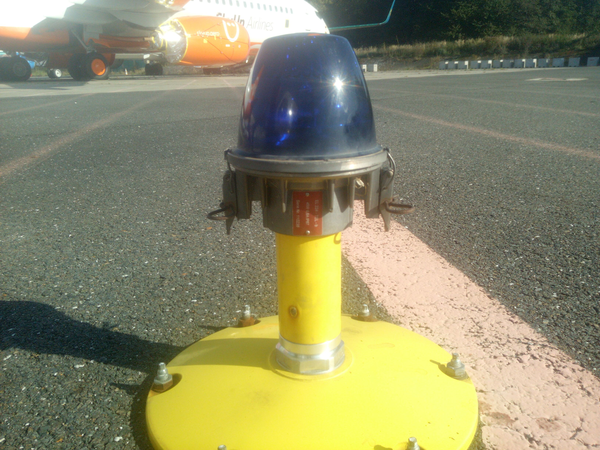 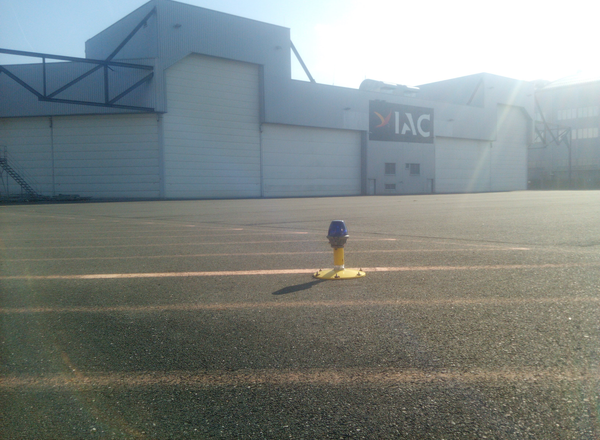 Smolon,  06.12.2022
www.osr.cz
Provozní události
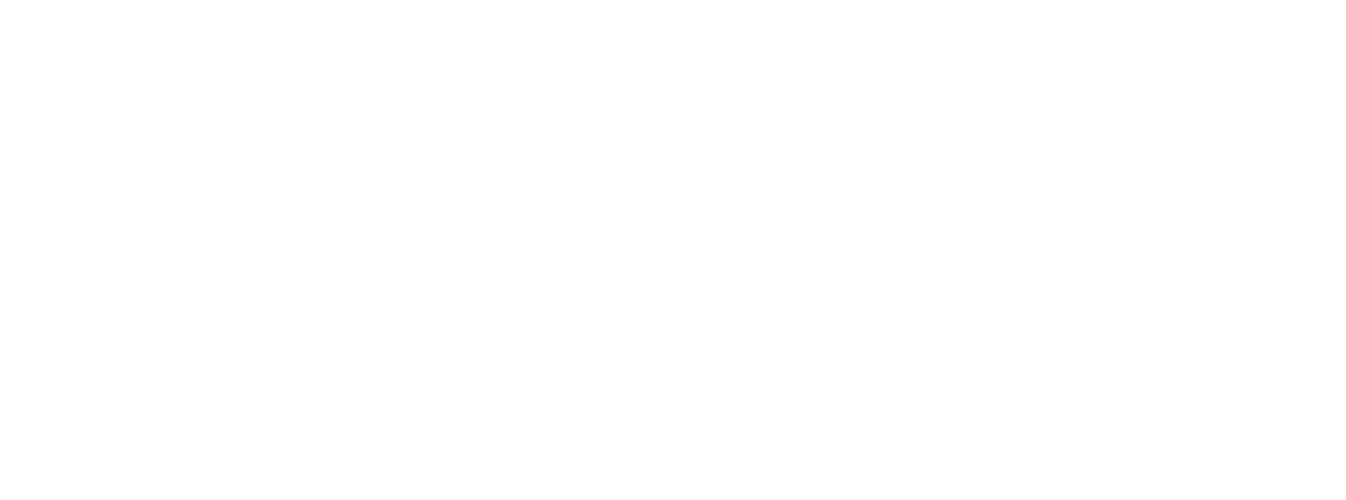 13. 10. 2022 Převoz osob na VZV

Osoby byly přepravovány po APN N na plošině, jenž není určená k přepravě osob, za pomocí vysokozdvižného vozíku, což je v rozporu s NV. č. 378/2001 Sb., Příloha č. 3, bod 7 a Návodem výrobce příslušného VZV




Řešeno s JobAir Technic
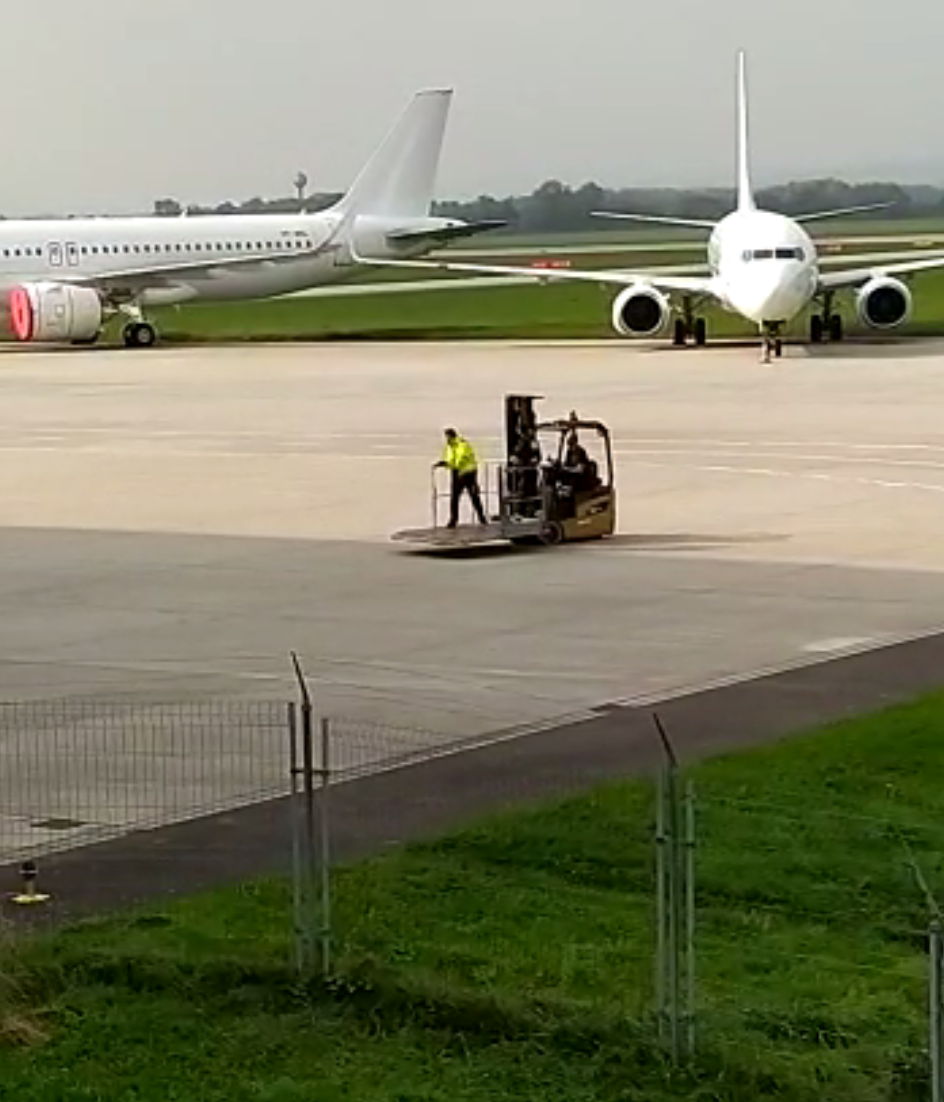 Smolon,  06.12.2022
www.osr.cz
Provozní události
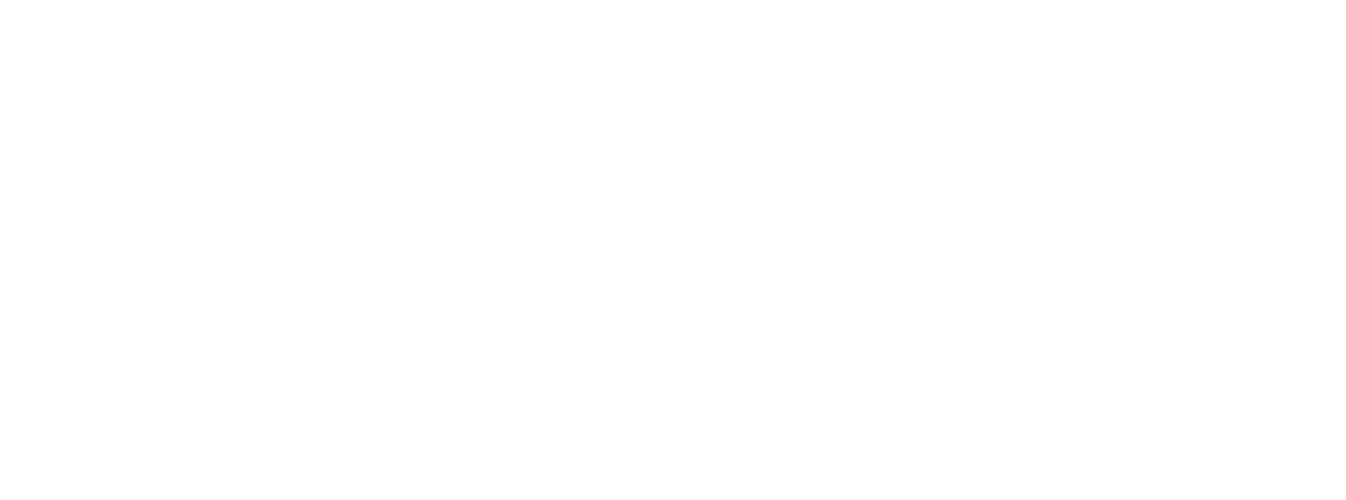 24. 10. 2022 Únik oleje

Místo: APN S
Příčina: unik hydraulického oleje přes armaturu přepouštěcího ventilu
Olejová skvrna o rozměru cca 2 x 2 m
HZS provedlo zasypání oleje pomocí sorbentu
Výměnou těsnění závada odstraněna


Vyřešeno. Zásah HZS,  oprava Autoprovoz
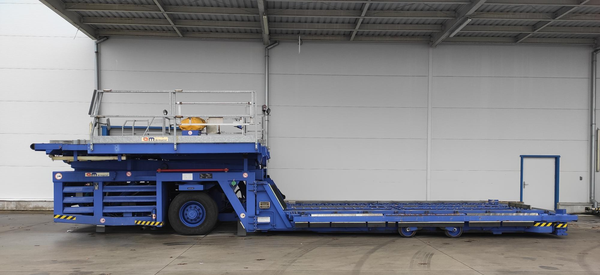 Smolon,  06.12.2022
www.osr.cz
Provozní události
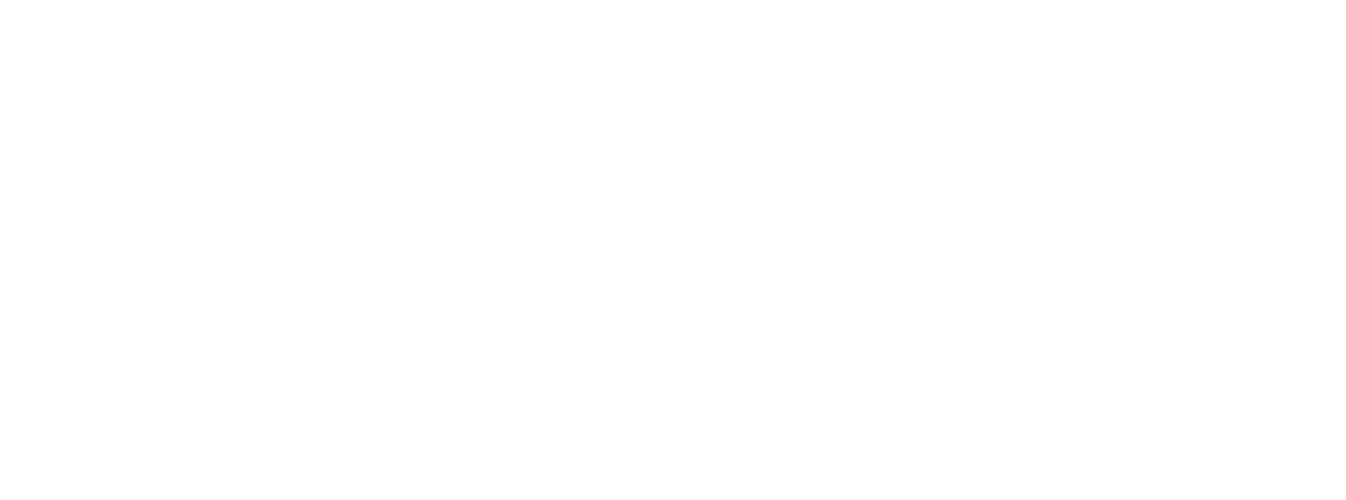 15. 11. 2022 Poškození návěstidla - JetBlast

Při motorové zkoušce B739 reg. EI-HGC došlo k poškození návěstidla u TWY A
V 09:50 oznámil zaměstnanec JAT VPL, že potřebují vykonat motorovou zkoušku (MZK) na letounu EI-HGC v délce 1 hodiny
VPL ve směně, povolil MZK a současně sdělil požadavek na směřování proudu výtokových spalin z motorů do trávy mimo jakékoli překážky
Po ukončení MZK v 11:15 hod.  oznámil pracovník JAT VPL, že zjistili spadlé návěstidlo a není si jist, zda to bylo způsobeno při MZK. 
VPL poslal na místo pracovníka elektro, který zjistil, že návěstidlo bylo odlomené při MZK
Vyřešeno s JobAir Technic
Smolon,  06.12.2022
www.osr.cz
Provozní události
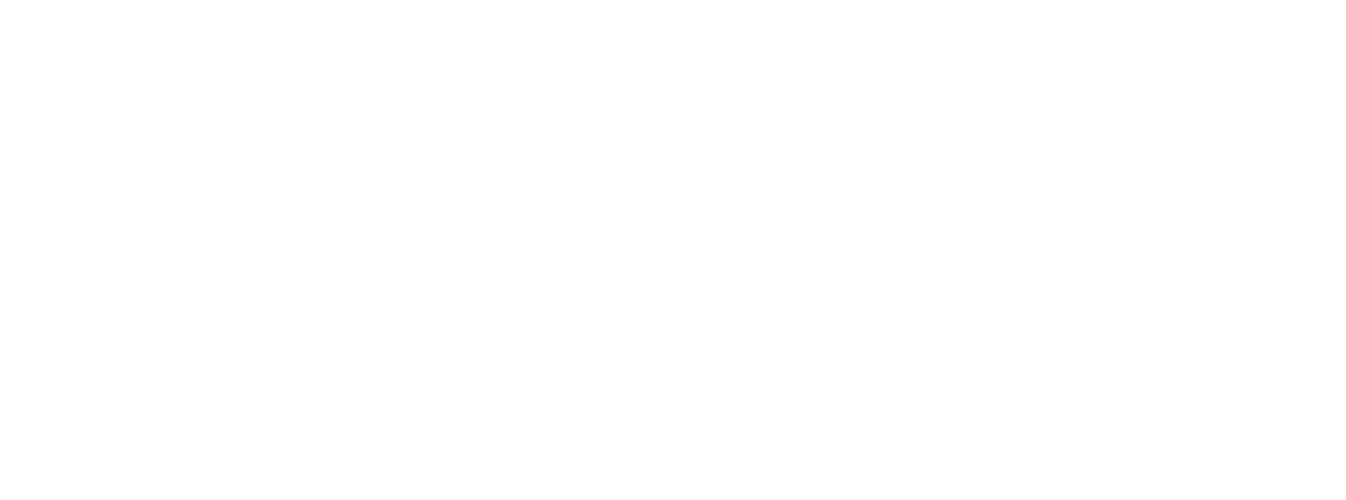 15. 11. 2022 Poškození návěstidla - JetBlast
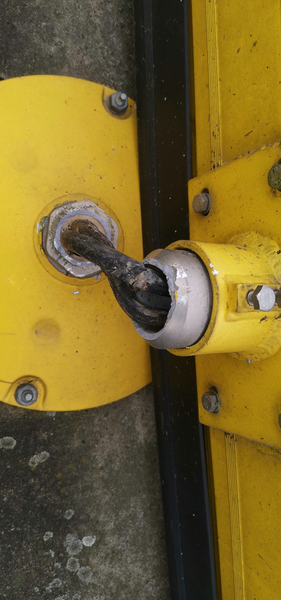 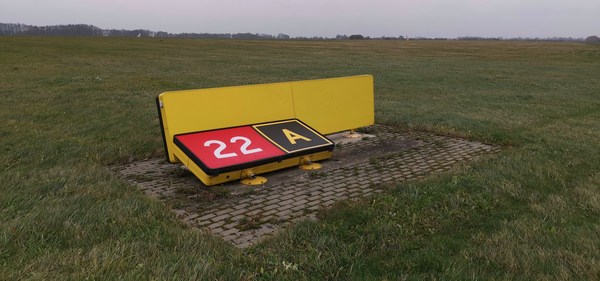 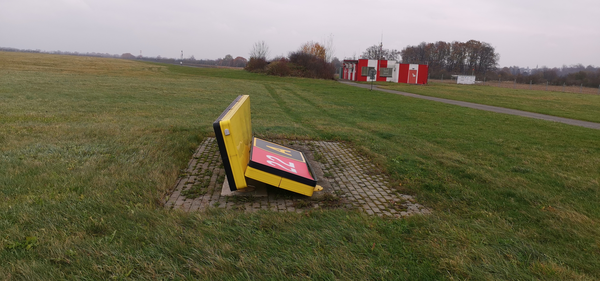 Smolon,  06.12.2022
www.osr.cz
Auditní činnost
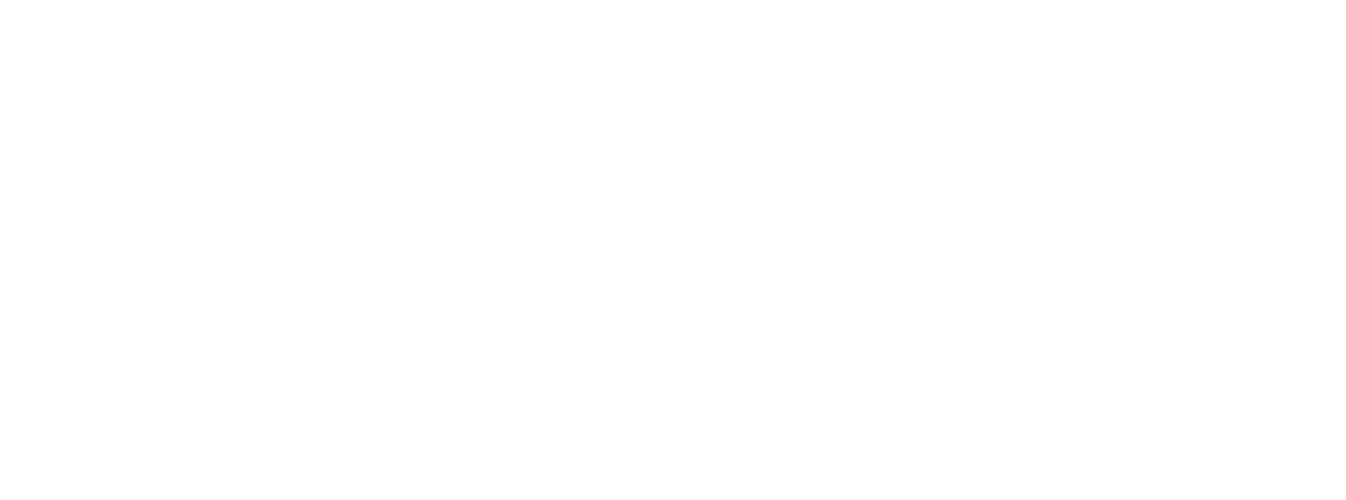 Externí audity od 09/2022 do 12/2022

31. 10. 2022 DAQCP (CSA / de-icing/anti-icing services)
07. až 11. 11.2022 VI. regulatorní audit ÚCL 
10. 11. 2022 AERO-GSE Sp. z o.o., Vzduchový startér 
24. 11. 2022 II. dozorový audit QMS TÜV
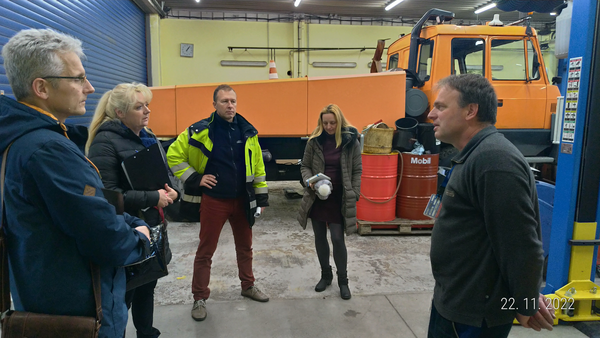 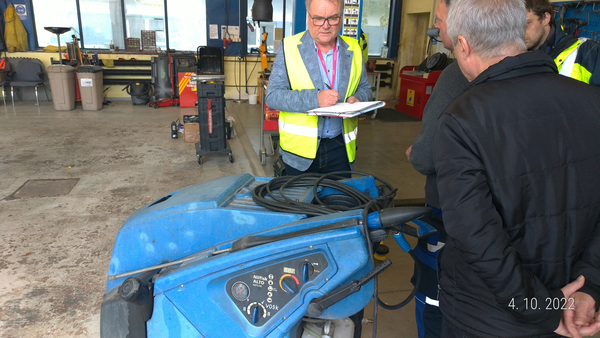 Smolon,  06.12.2022
www.osr.cz
Auditní činnost
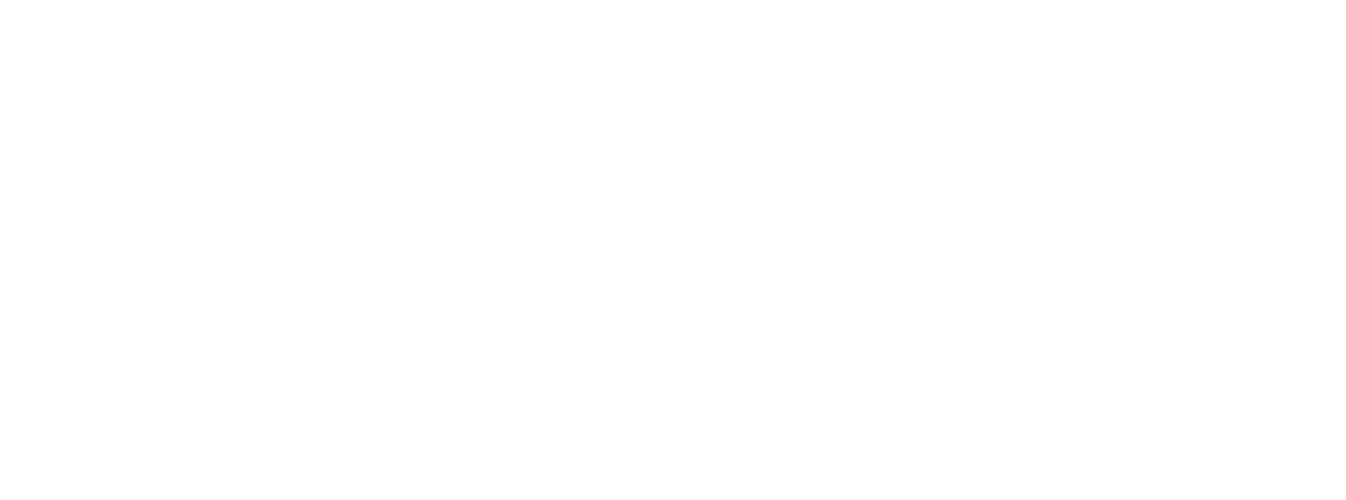 Externí audity v r. 2023

02/2023 IF Facility (úklid) 
02/2023 Double Energy (SZZ)
03/2023 EGT 
04/2023 Transcon (SZZ)
04/2021 BiOL, p. Gallat (ADR.OPS.B.020) – Biologická ochrana
04/2023 UPS 
05/2023 BGS (ADR.OPS.B.055) – poskytování paliva
6/2021 Doc. Ing. Tomáš Novák – světlotechnika (SZZ)
Smolon,  06.12.2022
www.osr.cz
Hodnocení výkonnosti
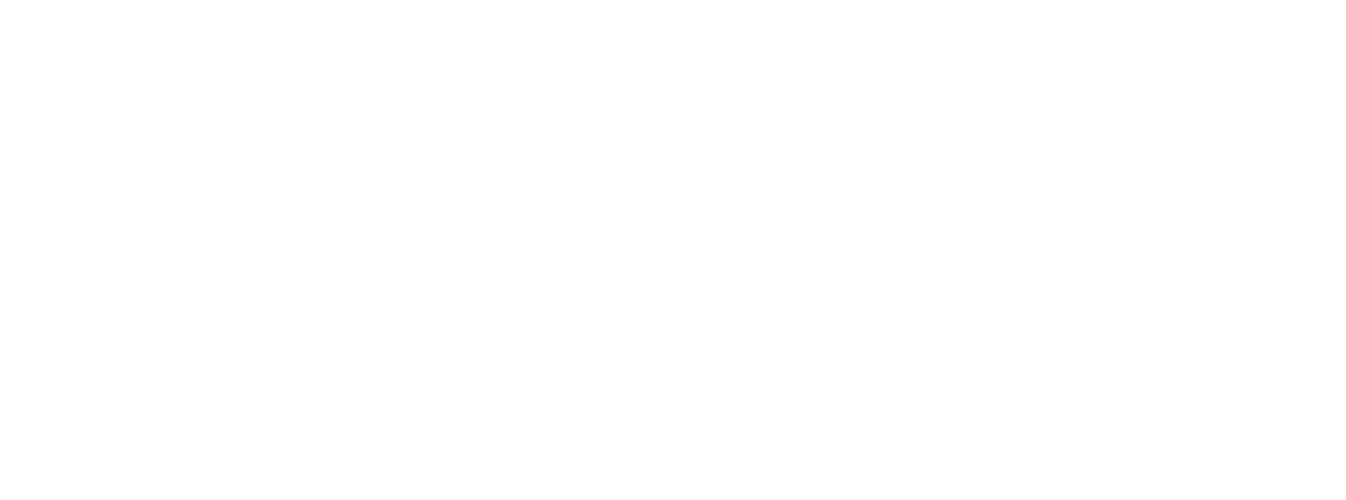 Vyhodnocení výkonosti ext. subjektů do 11/2022
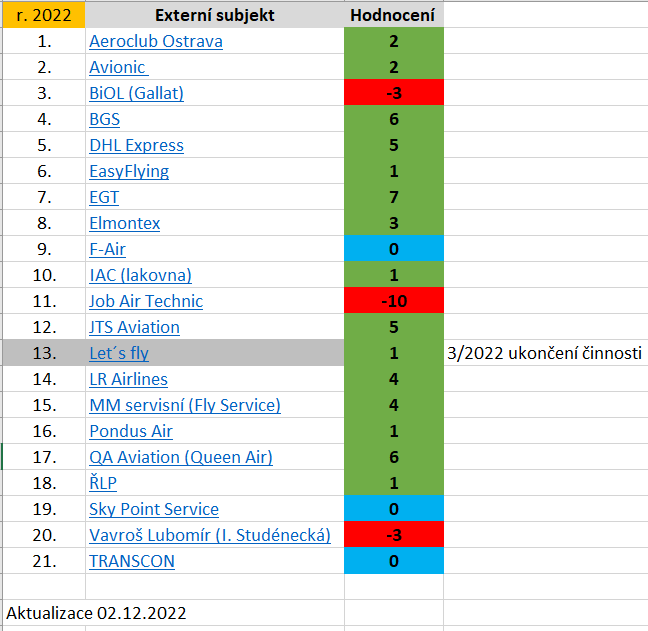 Smolon,  06.12.2022
www.osr.cz
Propagace Safety
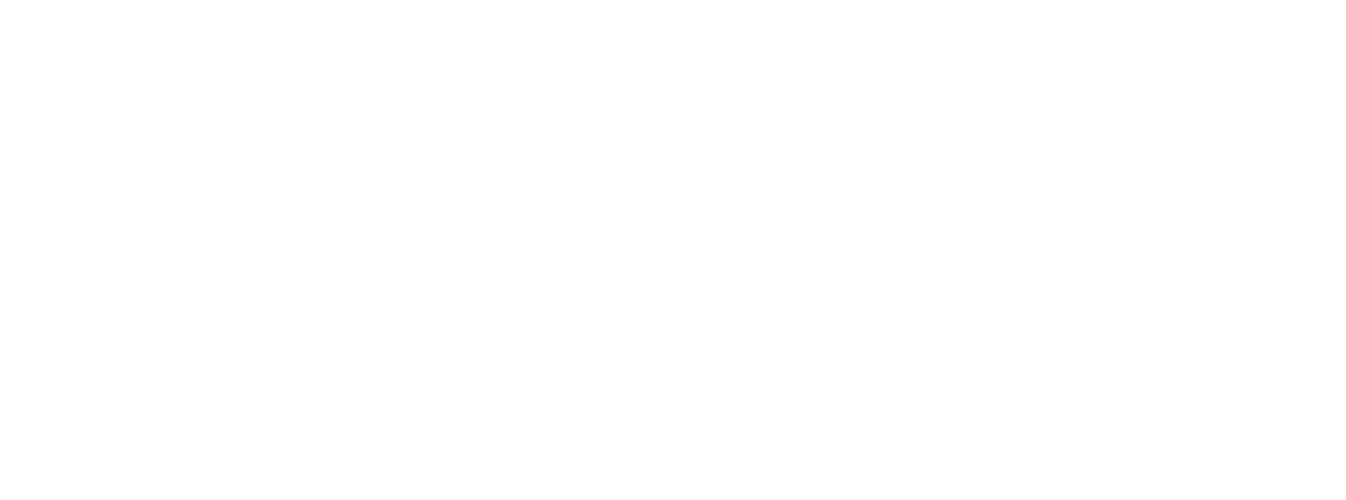 Nádoby na FOD

Umístění nádob na FOD
APN C – u stání handlingové techniky
APN C – u stowingu APN C – u požárního schodištěAPN S – stan Cargo 1, Vchod – severní část
APN S – stan Cargo 1, Vchod – jižní část
APN S – vstup u DHL 
APN S – stan Cargo 2, Vchod – jižní část, směrem k EGT
PROSÍME NEVHAZOVAT JINÝ ODPAD NEŽ FOD
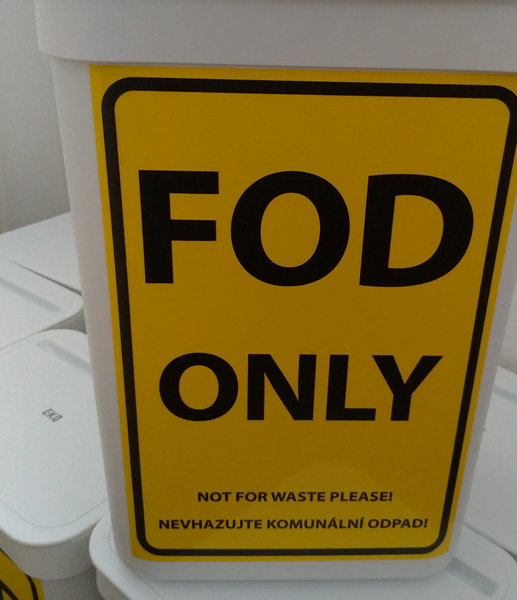 Smolon,  06.12.2022
www.osr.cz
Koordinační dohody
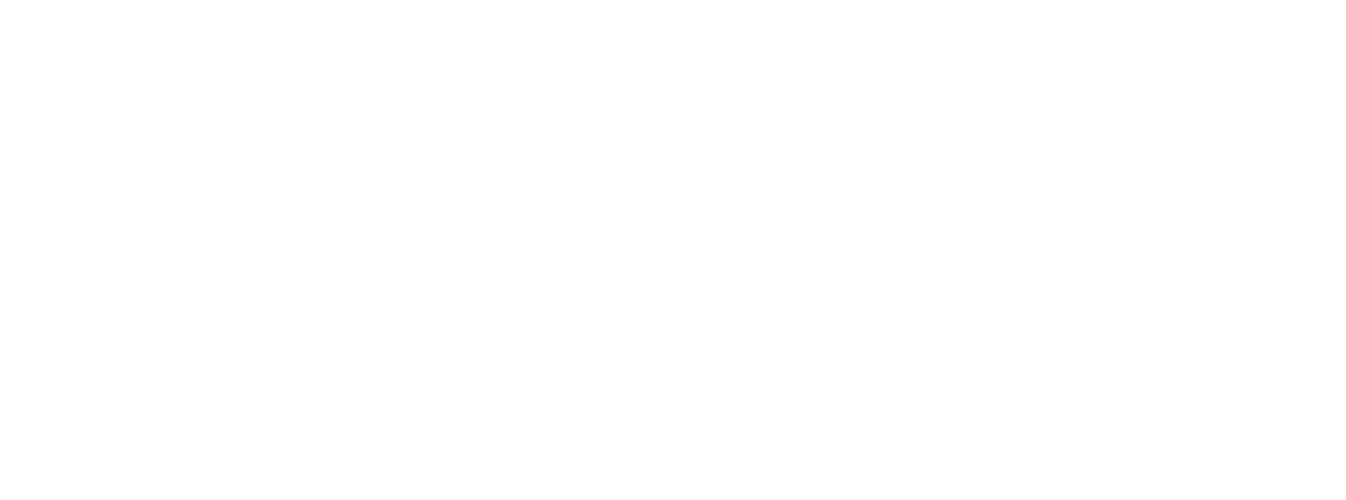 Koordinační dohody

Smlouva o spolupráci (QMS/SMS/CMS) -- >  Koordinační dohody
Letiště LKMT a uživatel letiště
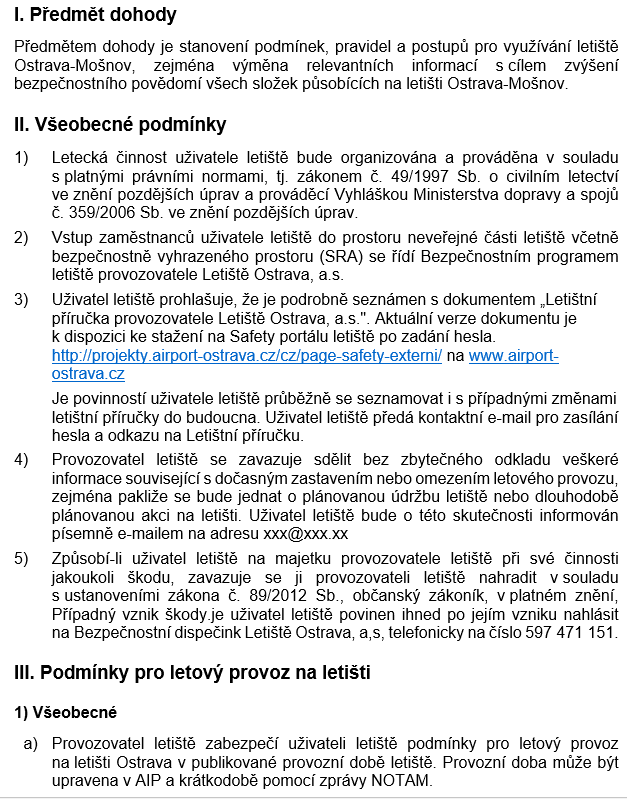 Smolon,  06.12.2022
www.osr.cz
Údržba
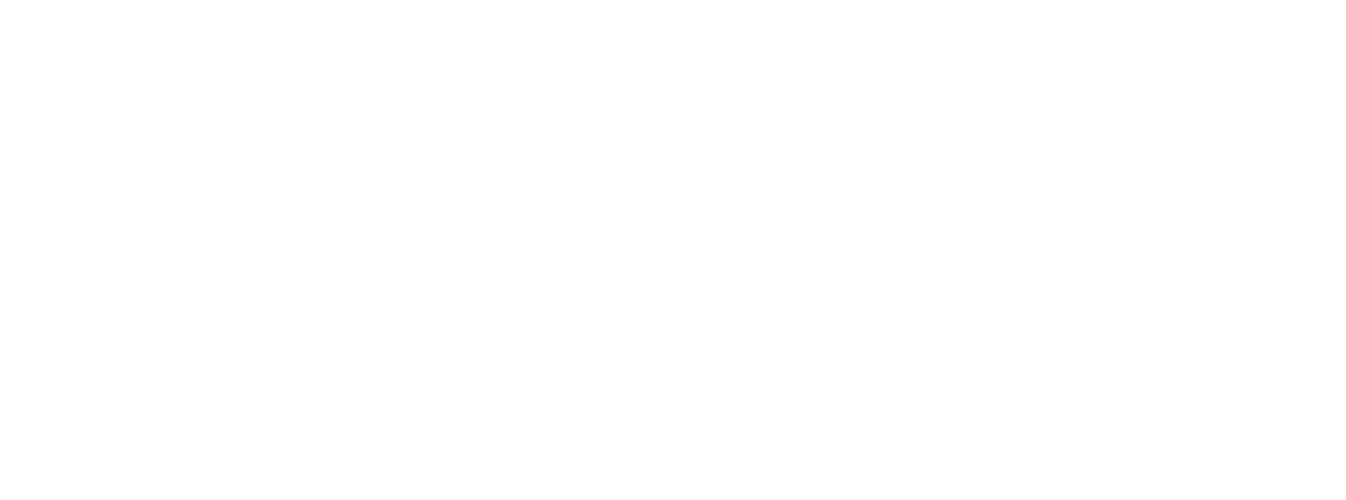 Oprava vstupní brány SRA 1

Oprava bude probíhat do 31. 12. 2022
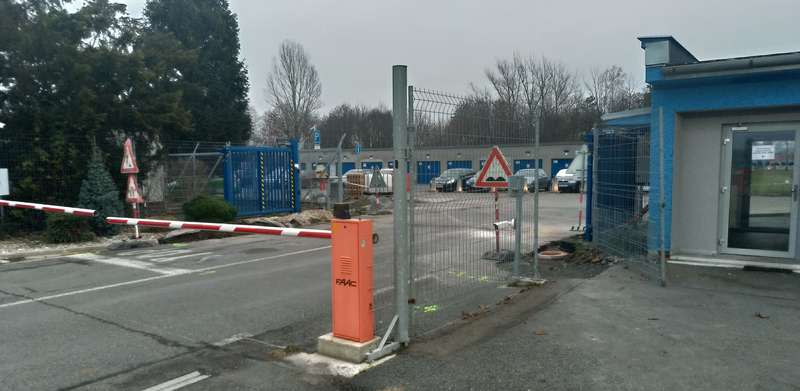 Smolon,  06.12.2022
www.osr.cz
Údržba
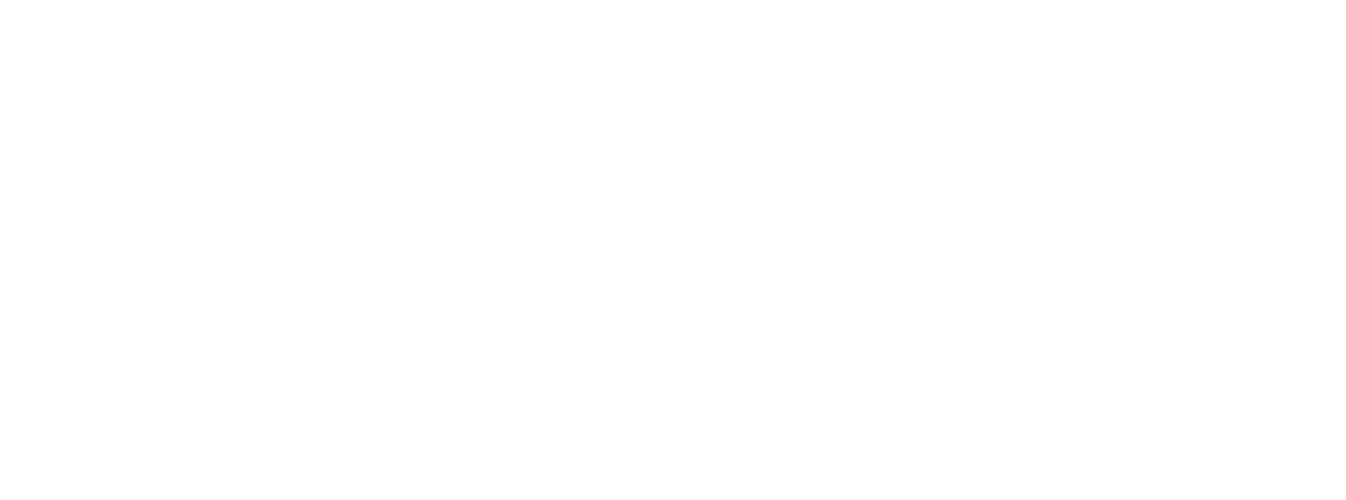 Obnova nátěru sloupu u lakovny

Safety podnět ze dne 13.04. 2022
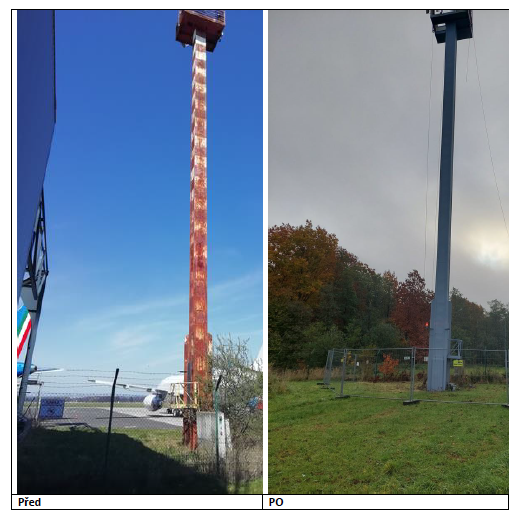 Smolon,  06.12.2022
www.osr.cz
Nákup nové techniky
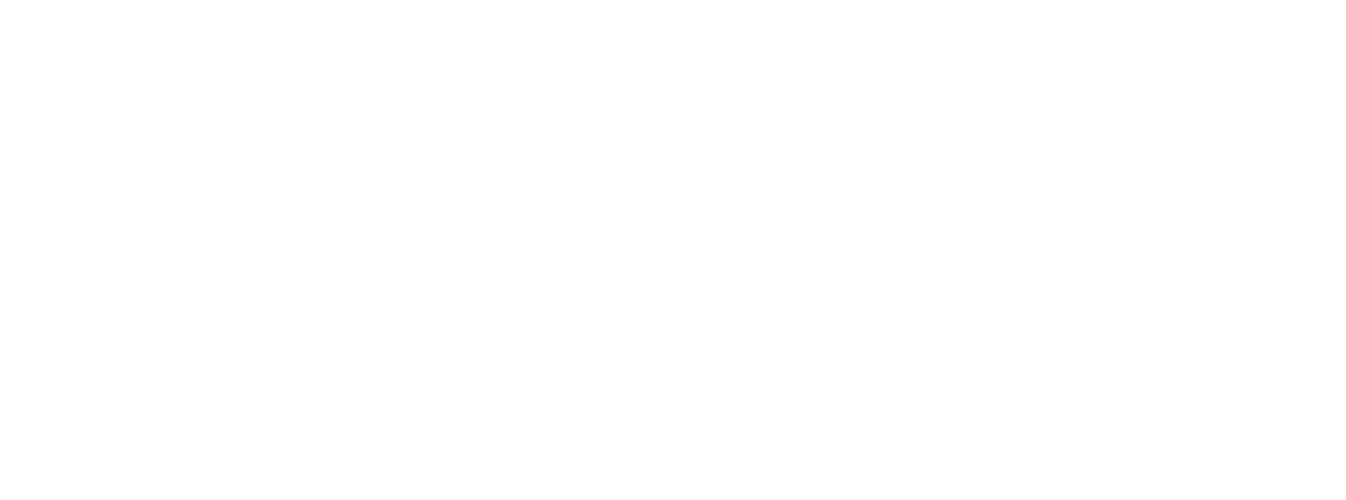 Vzduchový startér

Typ: GS400V40
Probíhá řízení s ÚCL -- > Vydání Firemní příručky (FP)
11. 10. 2022 Proběhl zákaznický audit 
Servisní organizace AERO-GSE Sp. z o.o., 
Předpoklad provozního nasazení 01/2023
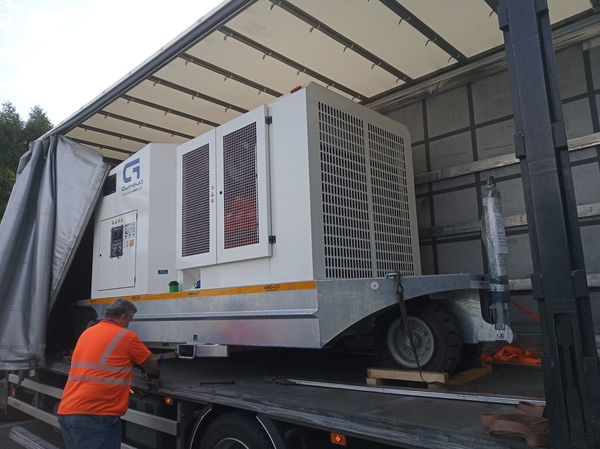 Smolon,  06.12.2022
www.osr.cz
Plánovaná výstavba
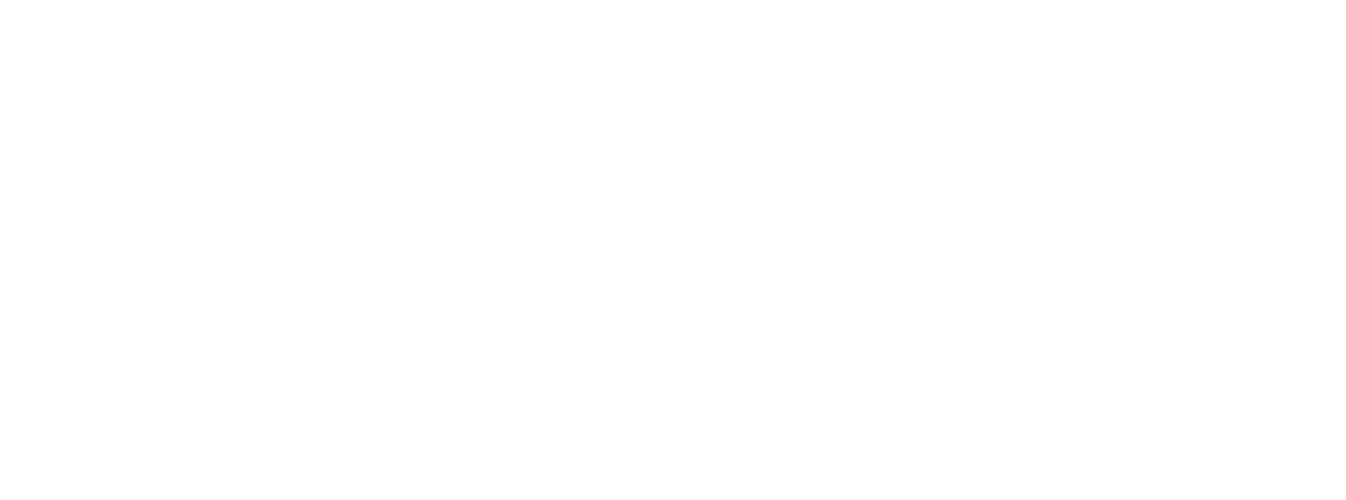 Rekonstrukce pohybových ploch

Aktuální harmonogram
Územní rozhodnutí	 IV.2023
Zahájení stavebního řízení V.2023
Stavební povolení (optimisticky) VI.2023, dokončení DPS IX.2023
Zahájení výběrového řízení na zhotovitele konec 2023
Zahájení stavby konec 2024
Smolon,  06.12.2022
www.osr.cz
Plánovaná výstavba
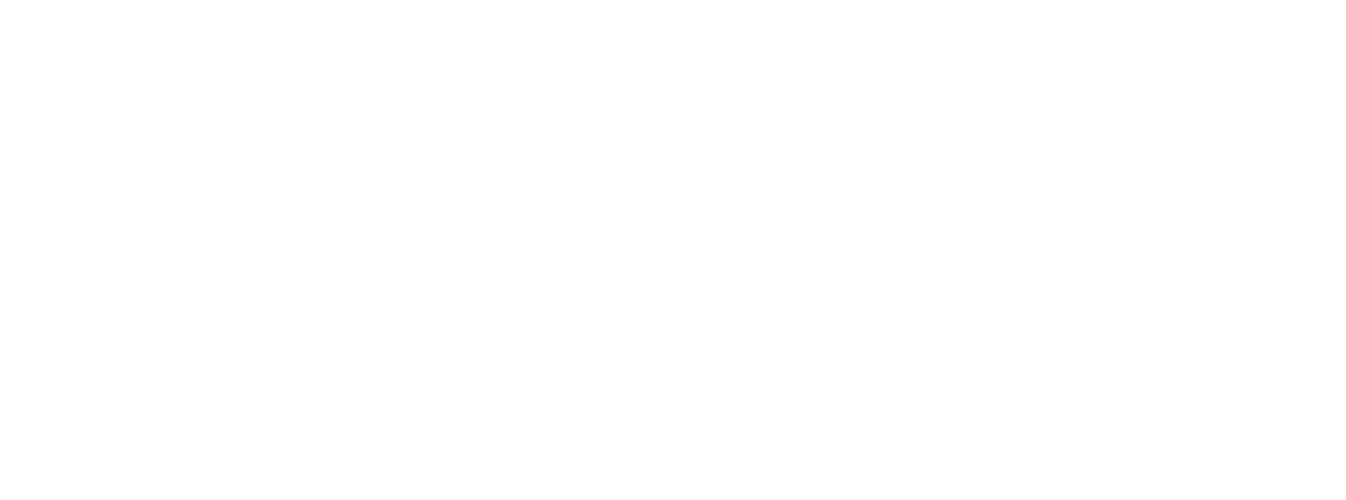 Rekonstrukce pohybových ploch
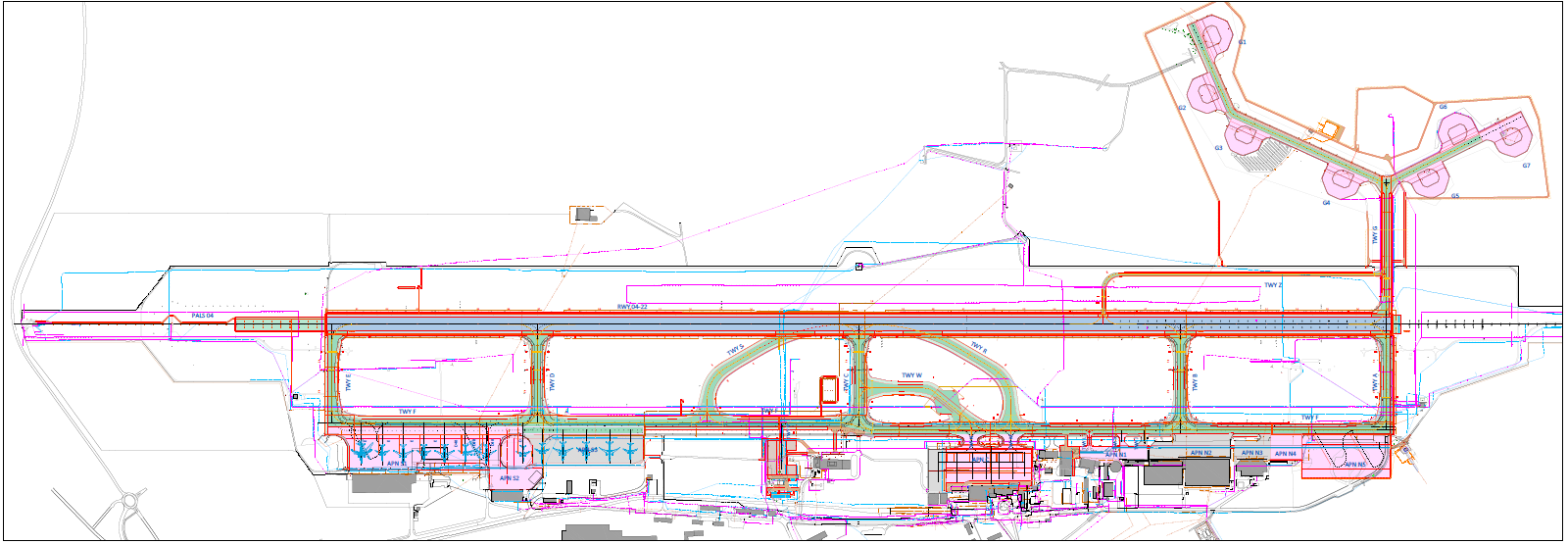 Smolon,  06.12.2022
www.osr.cz
Plánovaná výstavba
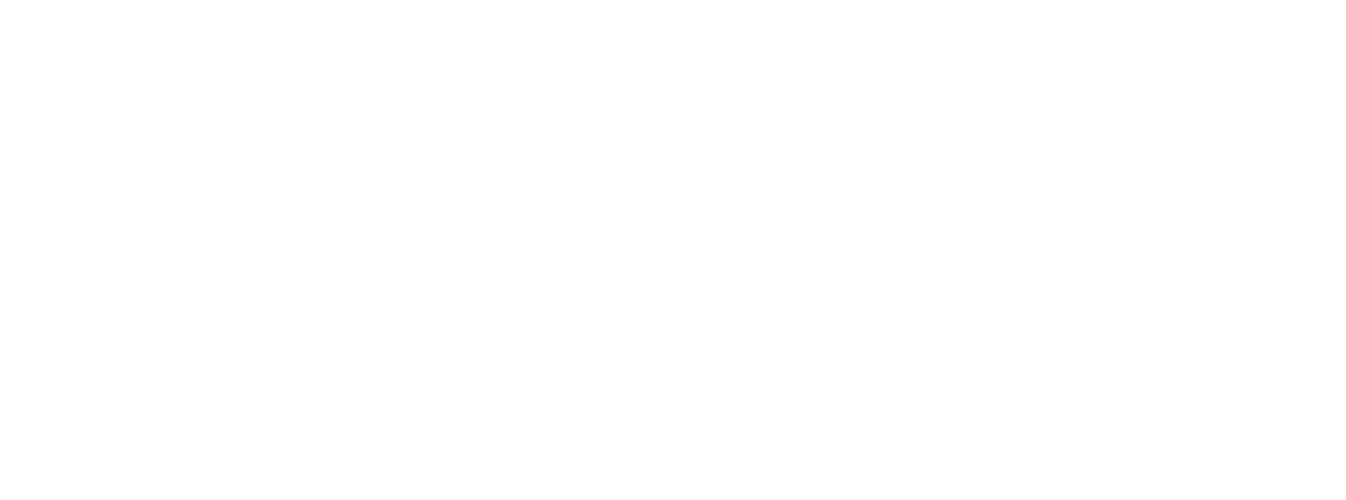 Cargo terminál JIH

Zpracována dokumentace po realizaci stavby
Vydáno ÚR i SP, finalizace výběru dodavatele stavby
Realizace začátek 2023
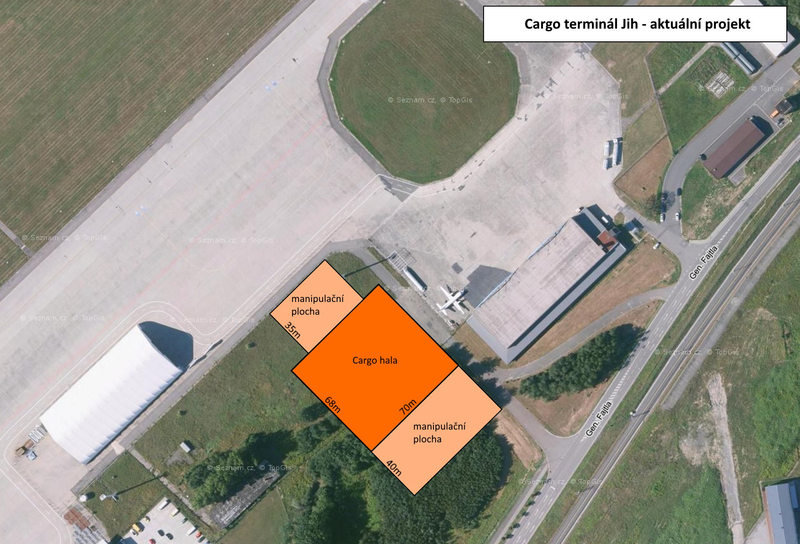 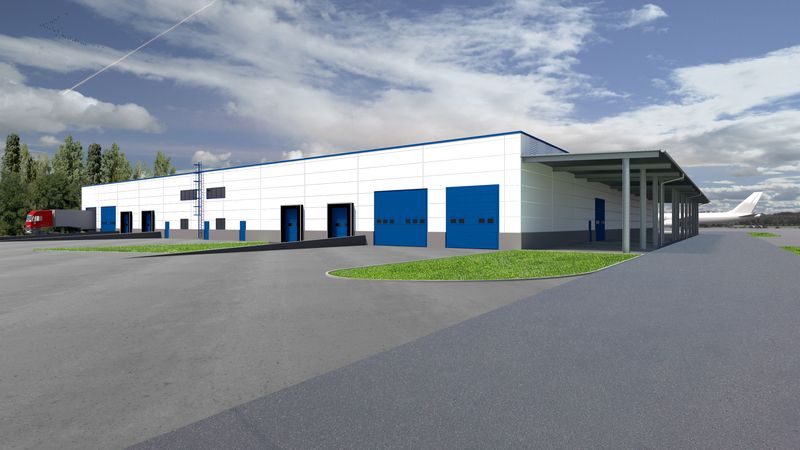 Smolon,  06.12.2022
www.osr.cz
Plánovaná výstavba
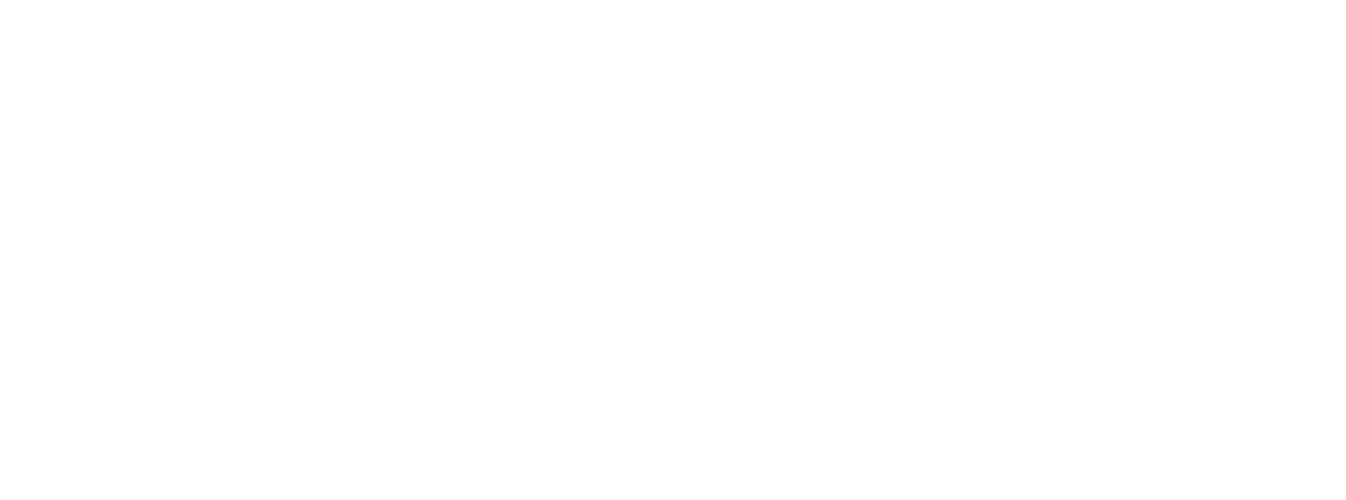 Rozšíření APN S

Připravena dokumentace po realizaci stavby
Vypsáno výběrové řízení na zhotovitele
Realizace r. 2023
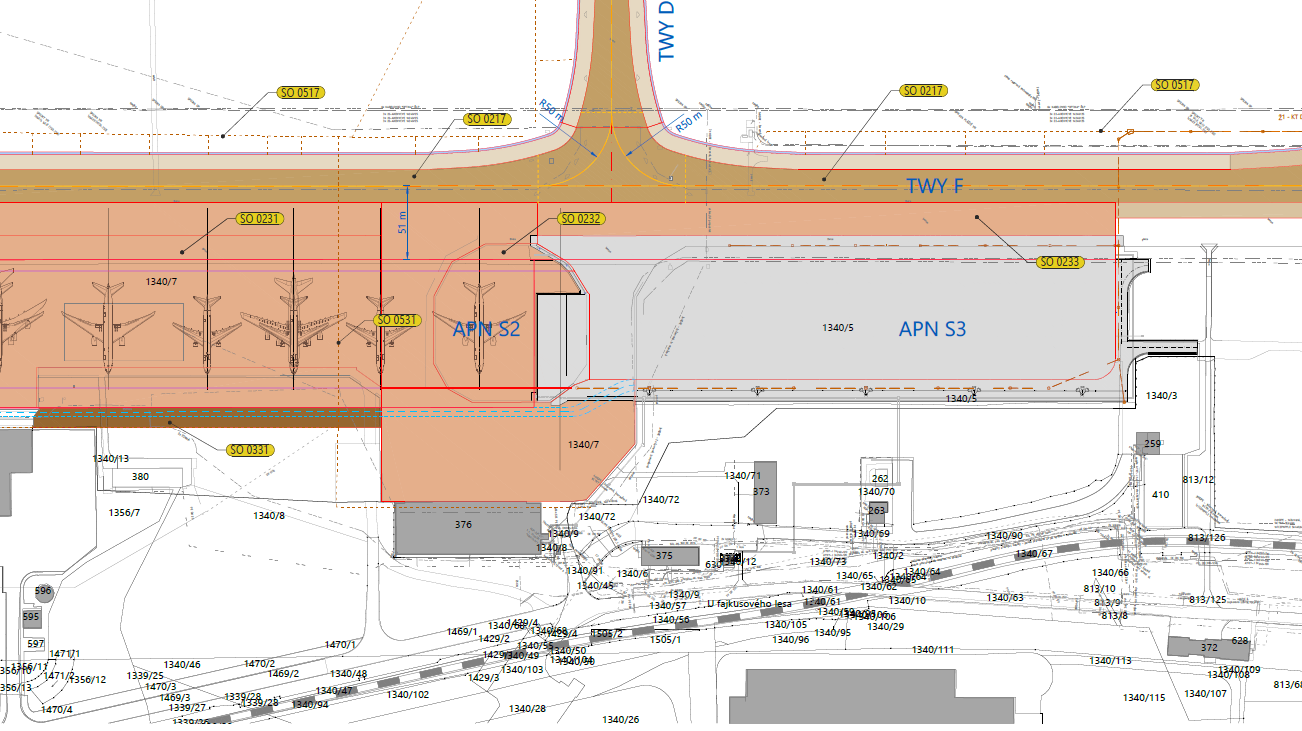 Smolon,  06.12.2022
www.osr.cz
Plánovaná výstavba
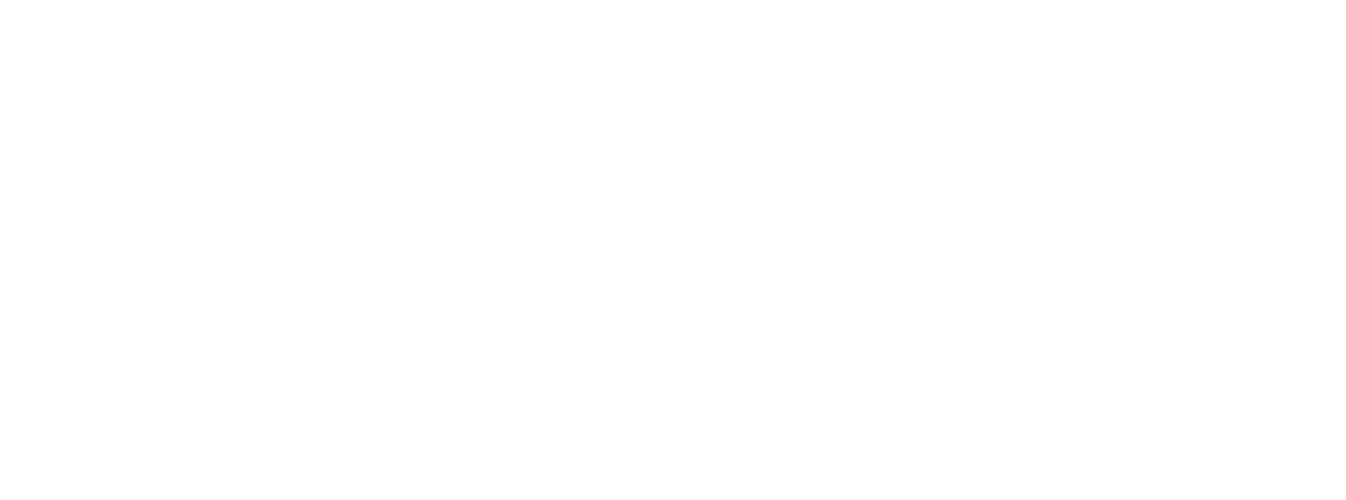 Automatická brána č. 15

Zahájení prací – 1.12.
Dokončení – 31.12.
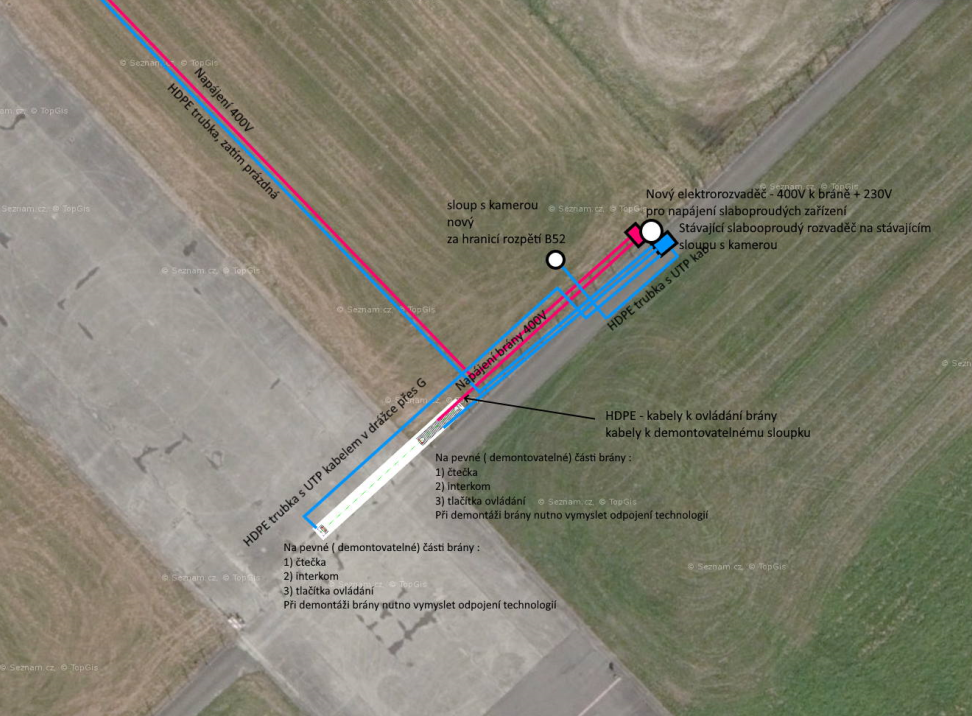 Smolon,  06.12.2022
www.osr.cz
Změny EASA, NK(EU) č. 139/2014
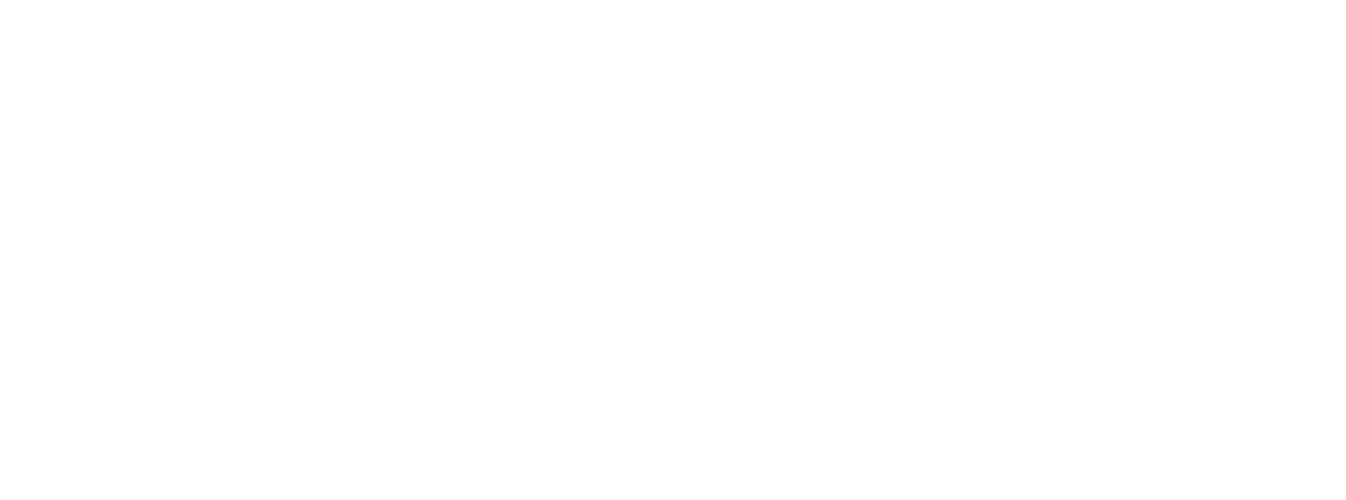 Řízení provozu na odbavovací ploše
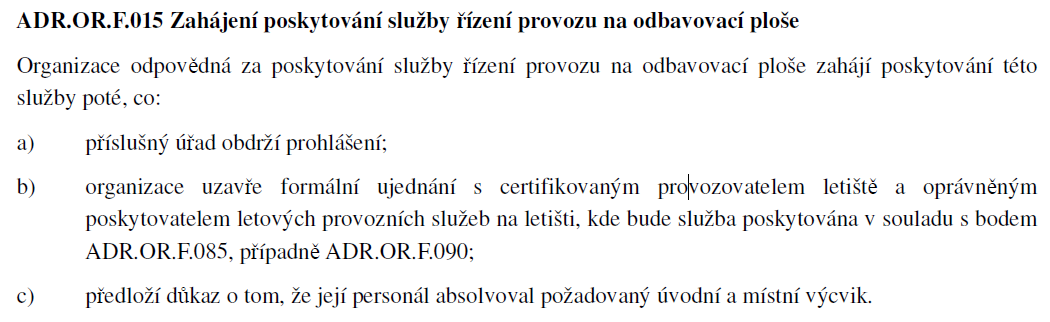 Smolon,  06.12.2022
www.osr.cz
Změny EASA, NK(EU) č. 139/2014
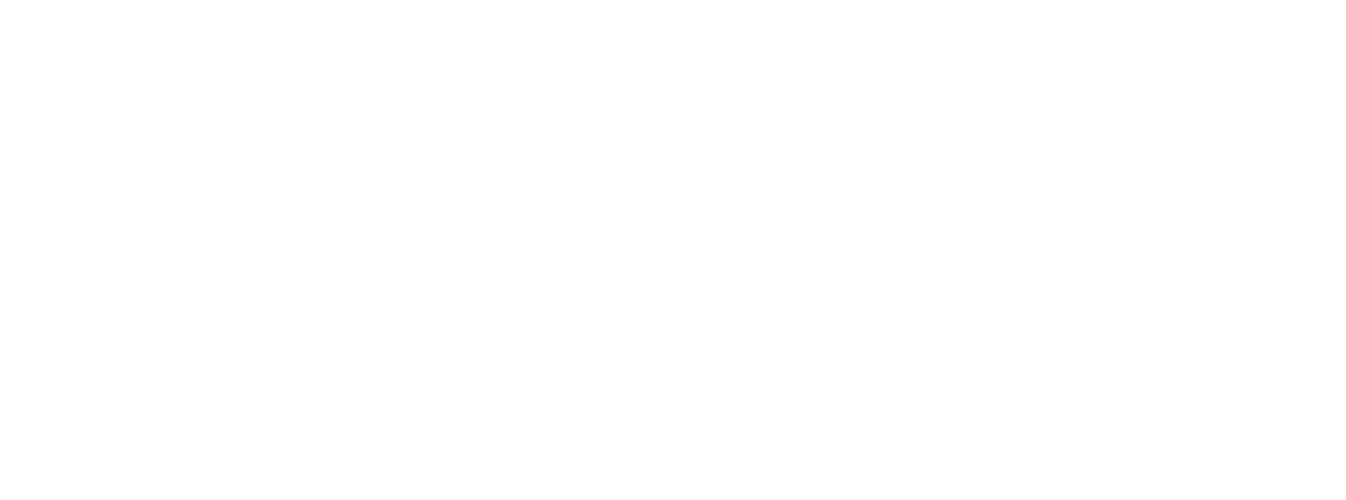 Oprávnění pro řidiče vozidel
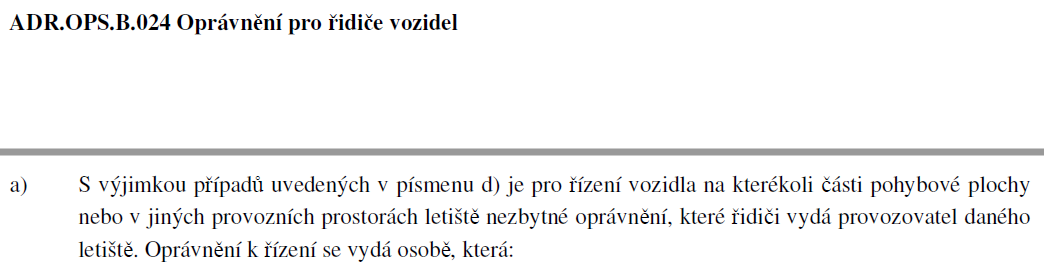 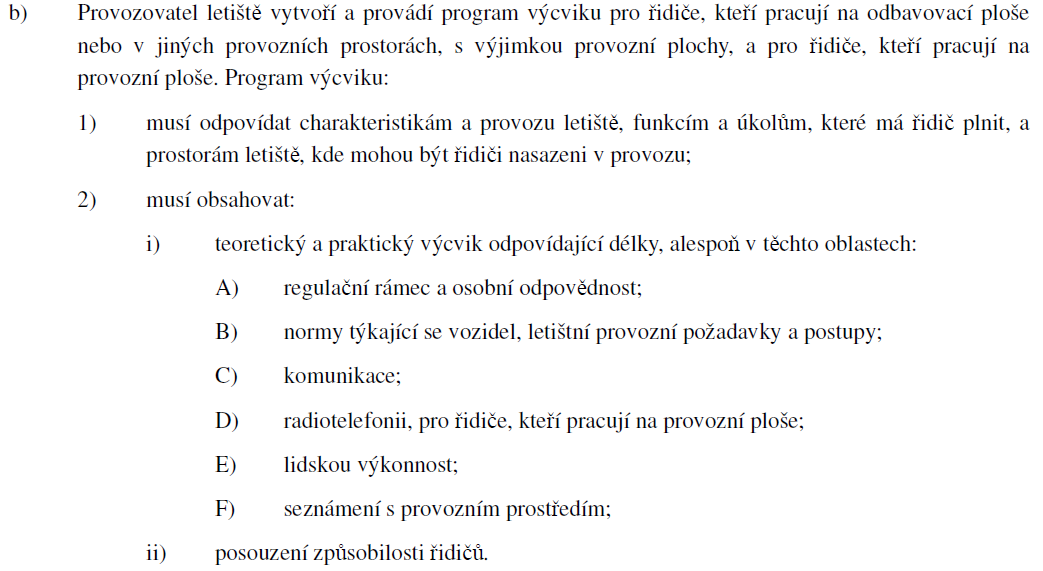 Smolon,  06.12.2022
www.osr.cz
Změny EASA, NK(EU) č. 139/2014
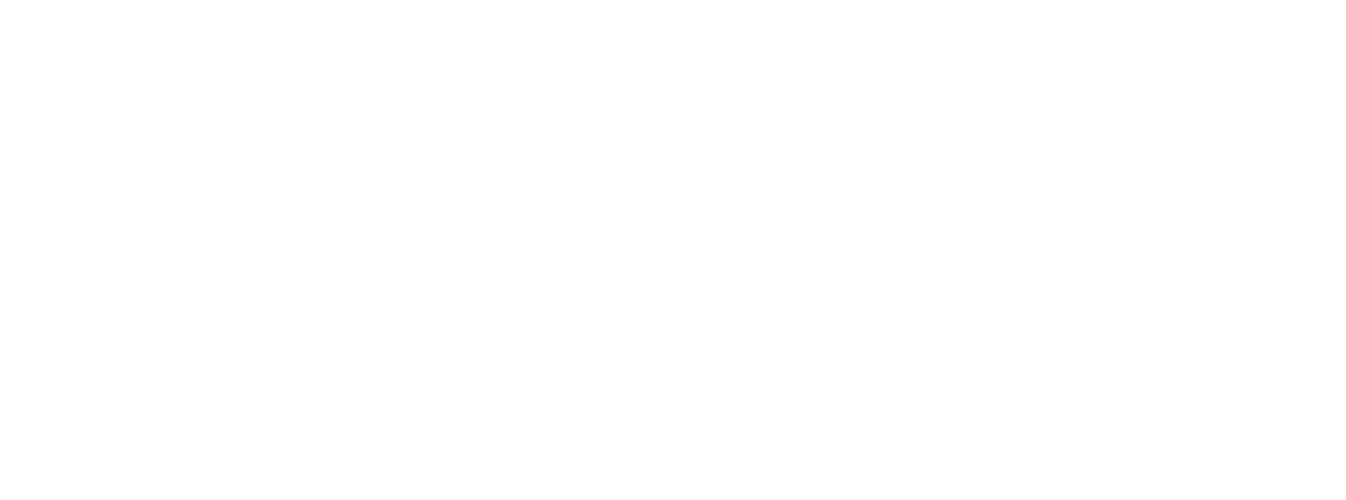 Stav vozidel
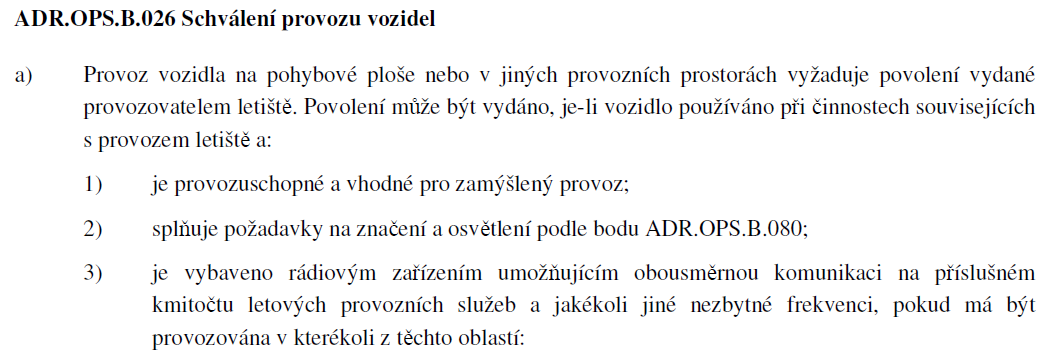 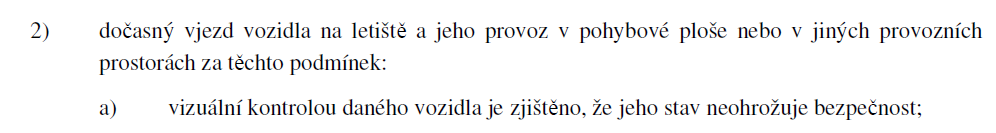 Smolon,  06.12.2022
www.osr.cz
Ostatní oblasti k projednání
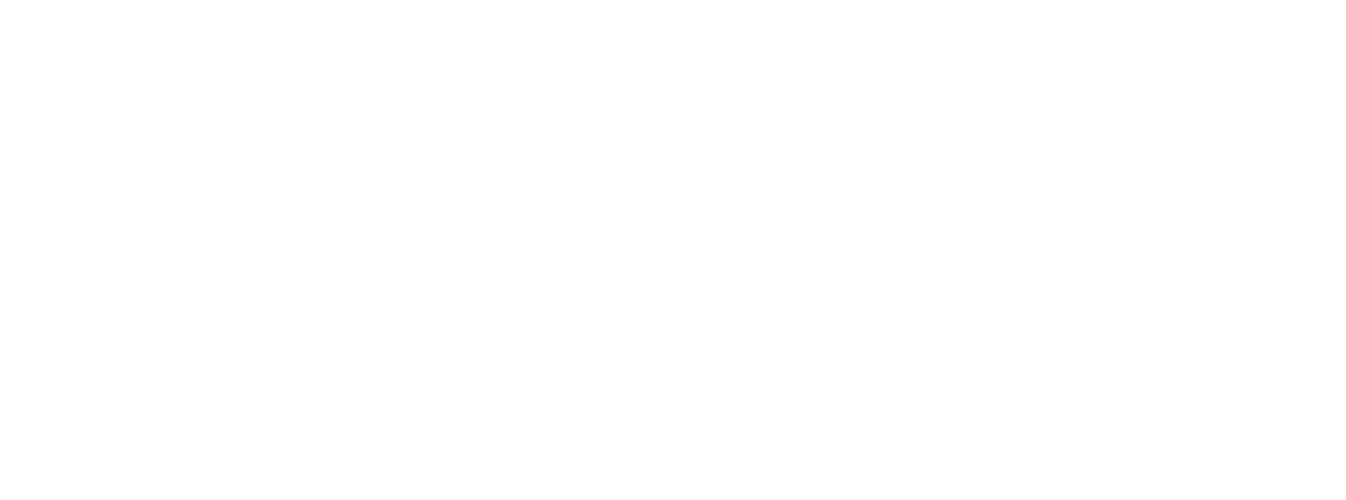 Další informace

Společné celo-letištní cvičení – plán 2023
Personální změna na pozici Energetika (p. Foltýn -- > p. Herman)
Plánované uzavírky pro rok 2023- 22.-23. dubna So-Ne- 15. října  So-Ne- Uzavření RWY04/22 pro veškerý provoz na H48- Bude publikováno AIRAC AIP Supplementem
Smolon,  06.12.2022
www.osr.cz
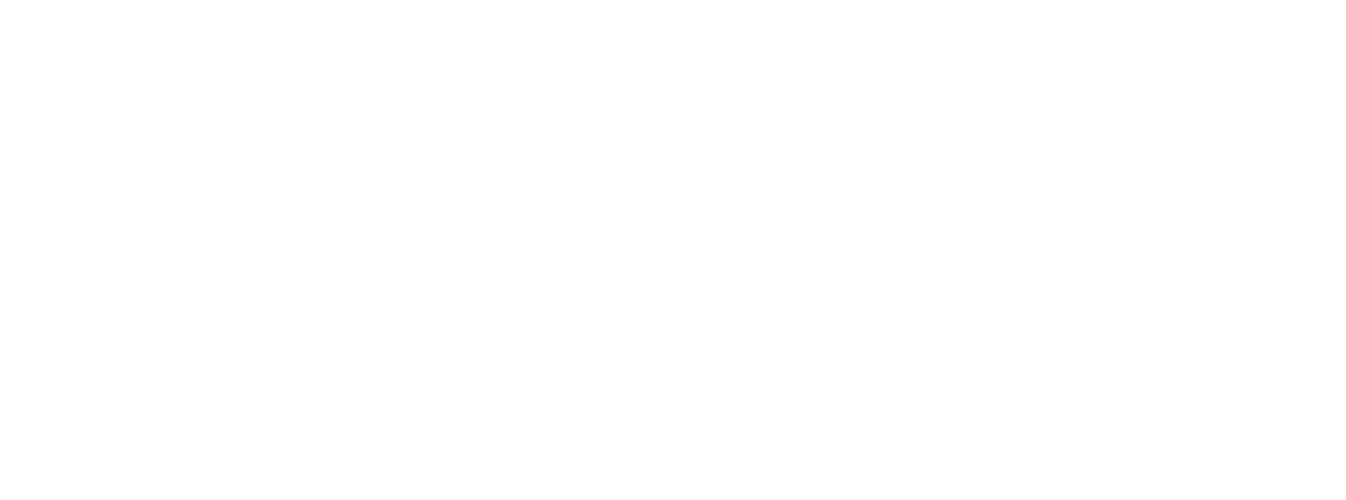 LBV
Letištní bezpečnostní výbor
Smolon,  06.12.2022
www.osr.cz
LBV
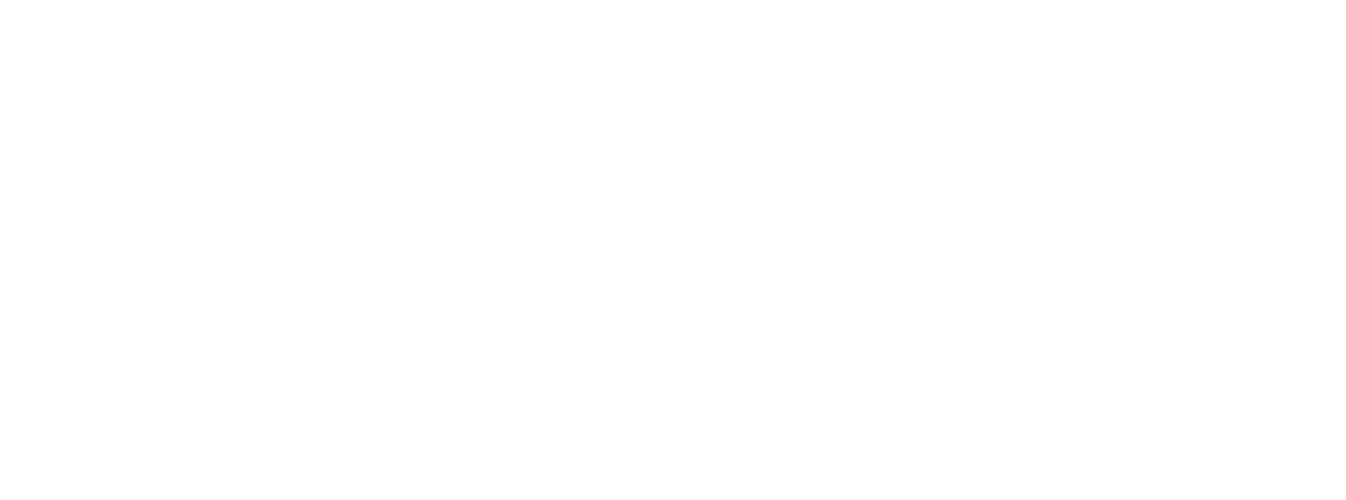 RTG zařízení

Určeno pro detekční kontroly zapsaných zavazadel
Splňuje požadovaný detekční standard (EU/ECAC 3.1)
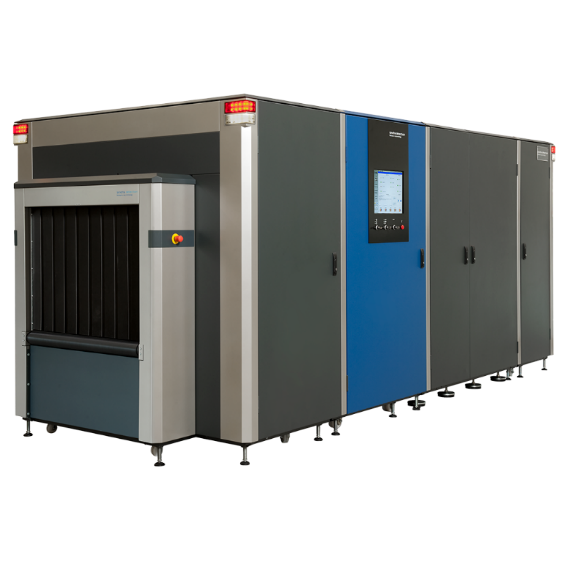 Smolon,  06.12.2022
www.osr.cz
LBV
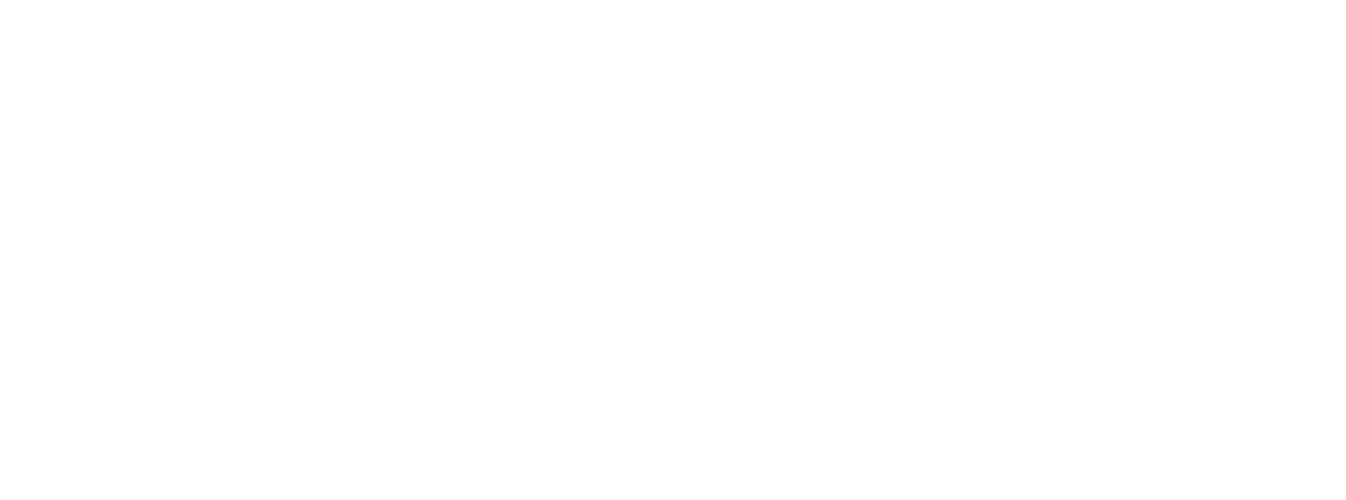 Zařízení ETD na SRA 2
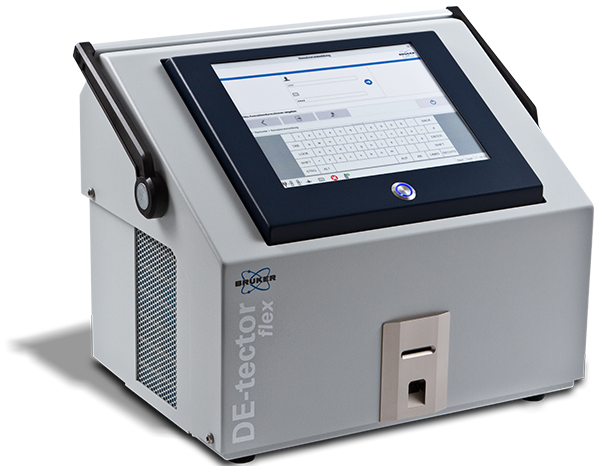 Smolon,  06.12.2022
www.osr.cz
LBV
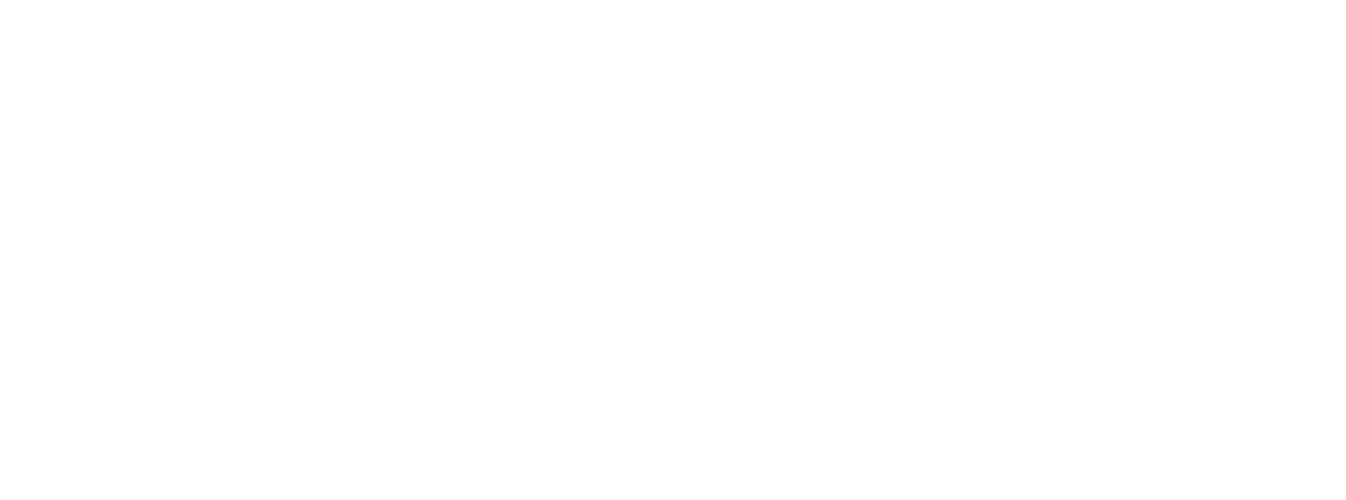 Změny

Úprava brány č. 15 (vjezd na OKA)
Nová bezpečnostní a režimová opatření
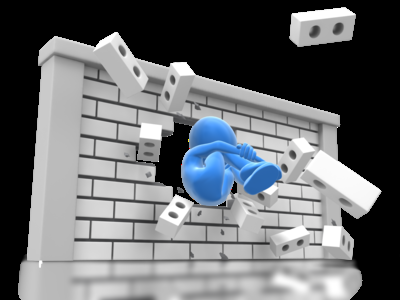 Smolon,  06.12.2022
www.osr.cz
LBV
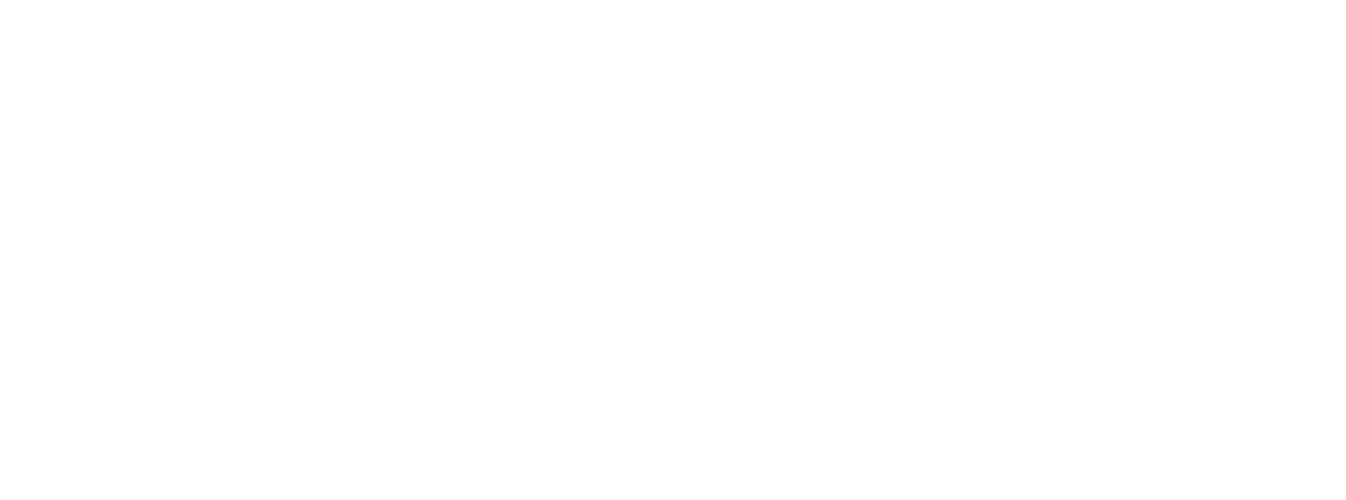 Povolení k vjedu

Povolení k vjezdu pro rok 2023
Opatření při kontrole vjezdu vozidel do CPSRA
Smolon,  06.12.2022
www.osr.cz
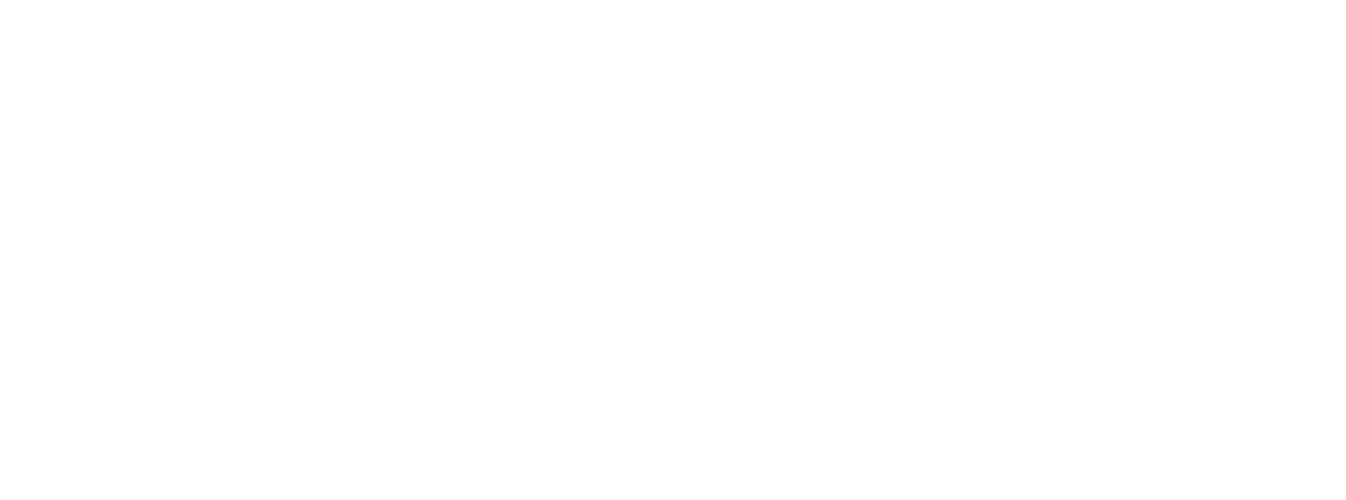 Děkuji za pozornost
Vytvořil  datum
www.osr.cz